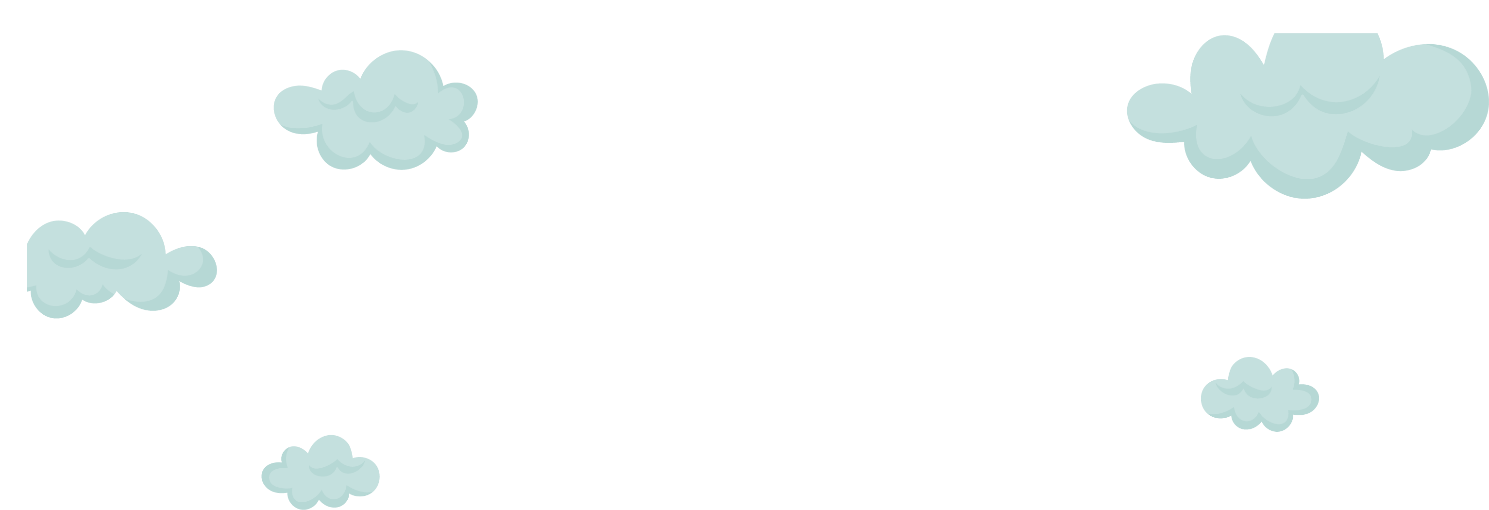 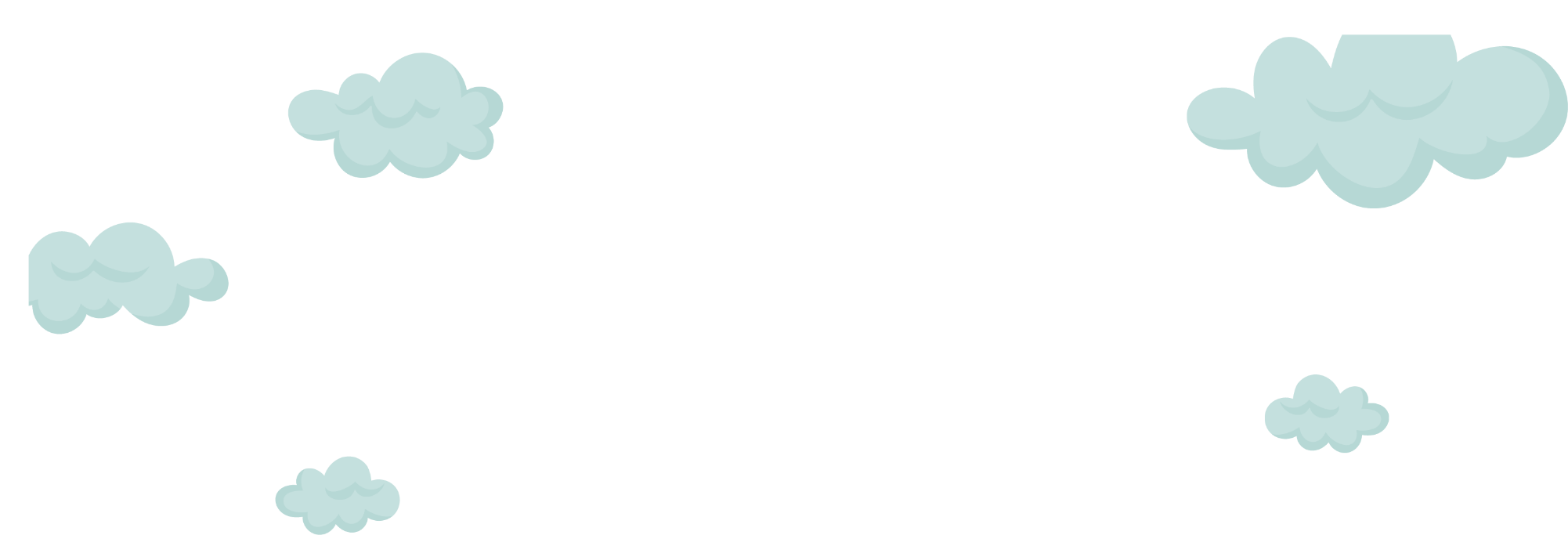 手绘卡通教师说课
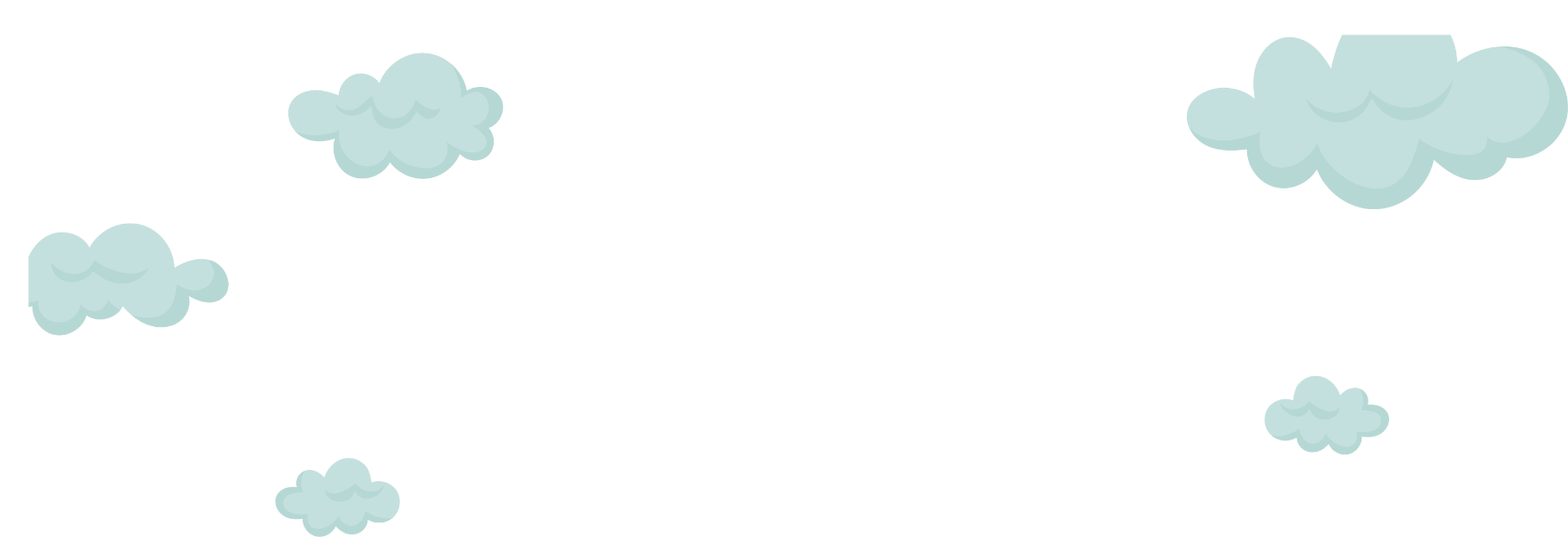 手绘清新卡通教学设计说课公开课PPT
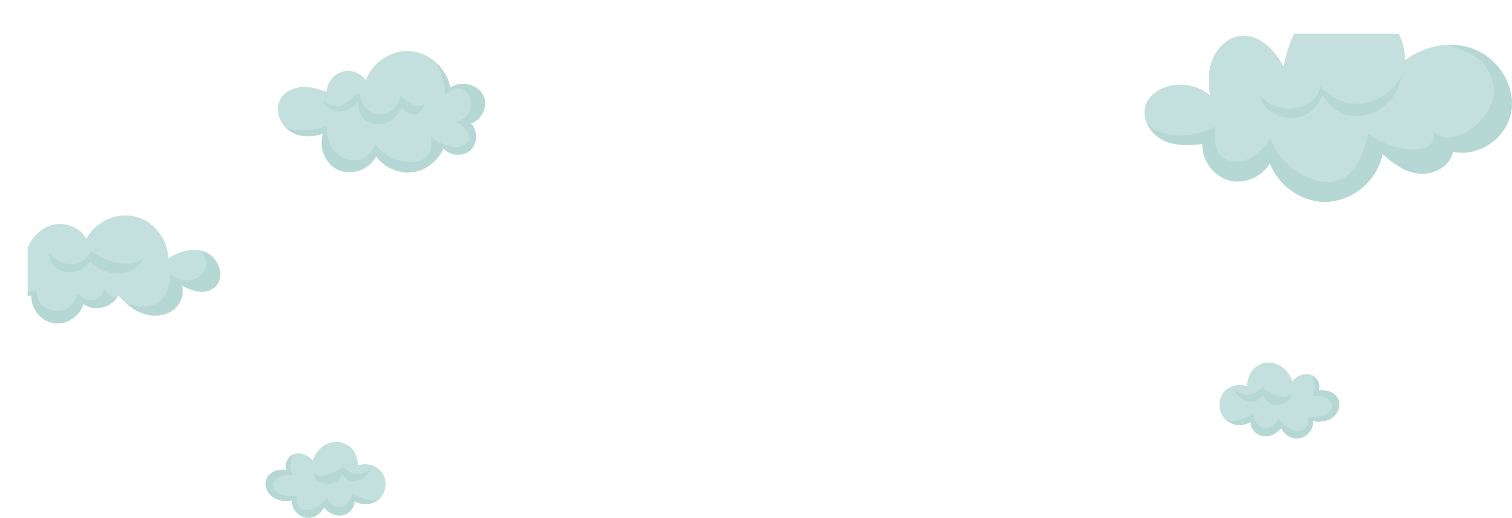 单击此处输入你的正文，文字是您思想的提炼，为了最终演示发布的良好效果，请尽量言简意赅的阐述观点；根据需要可酌情增减文字，以便观者可以准确理解您所传达的信息。
PPT模板/ 20XX.01.01
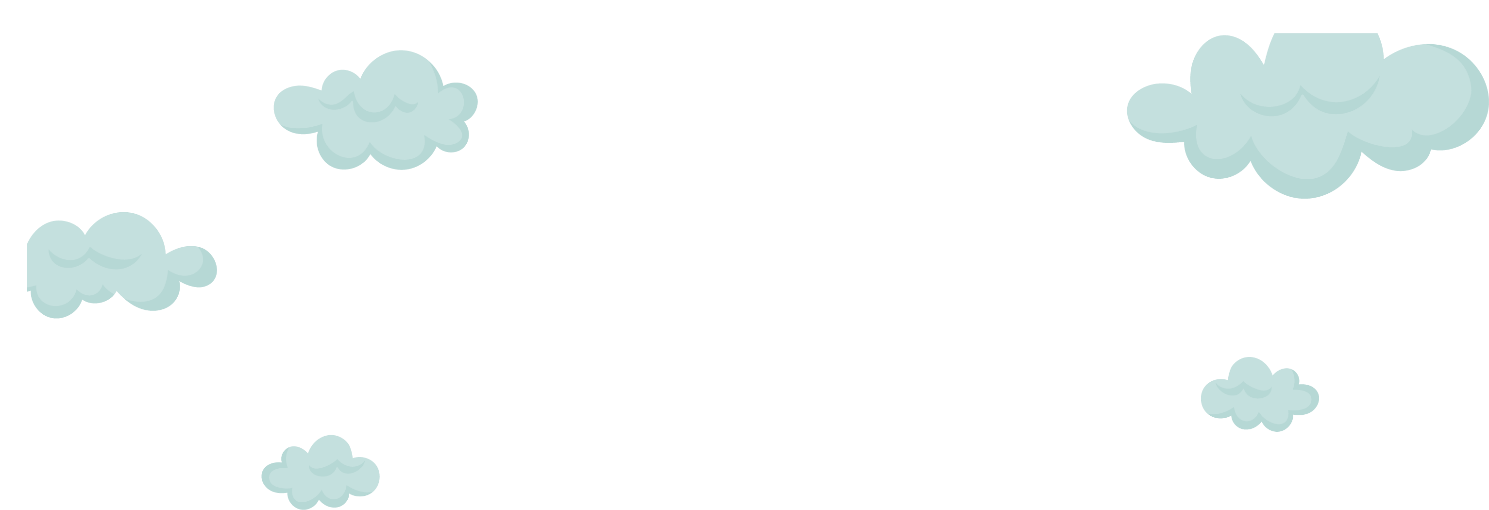 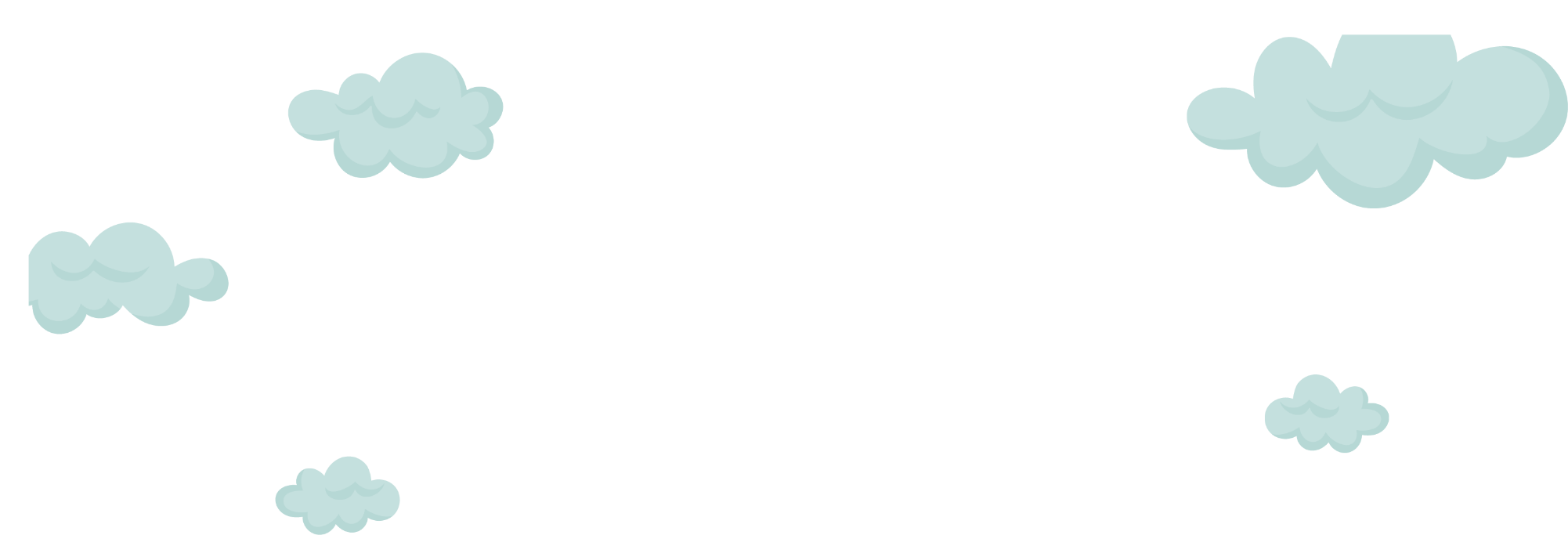 https://www.ypppt.com/
目录/contents
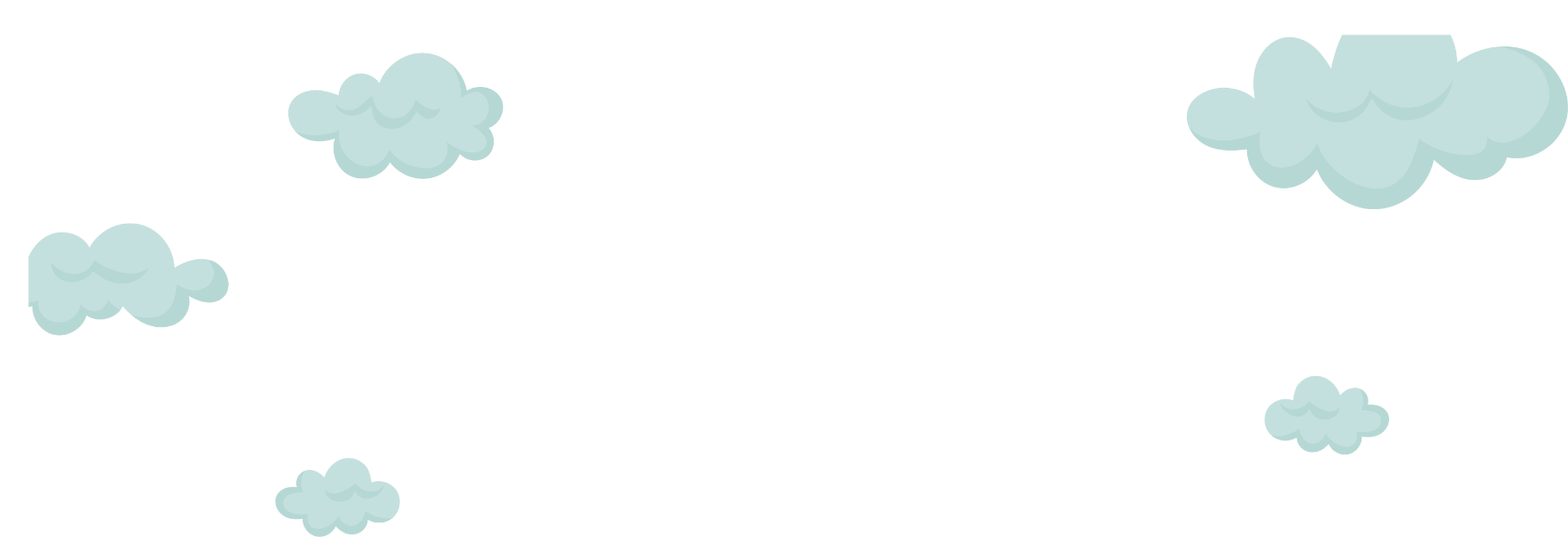 04
02
03
01
教学分析
教学设计
教学反思
教学过程
请尽量言简意赅的阐述观点
请尽量言简意赅的阐述观点
请尽量言简意赅的阐述观点
请尽量言简意赅的阐述观点
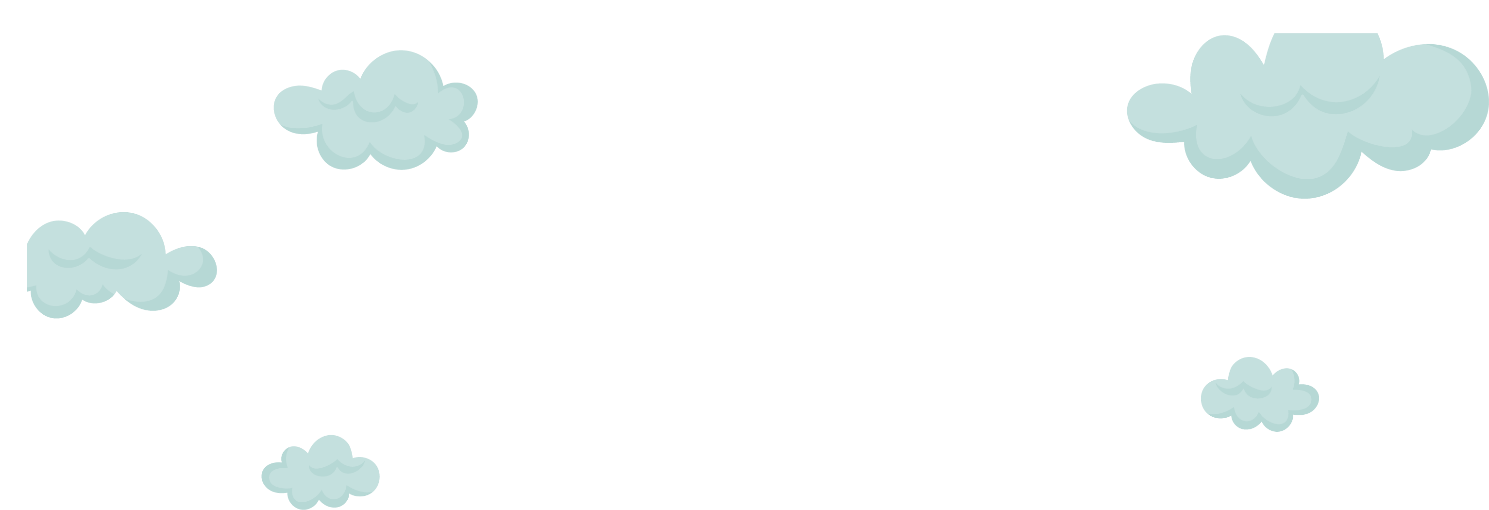 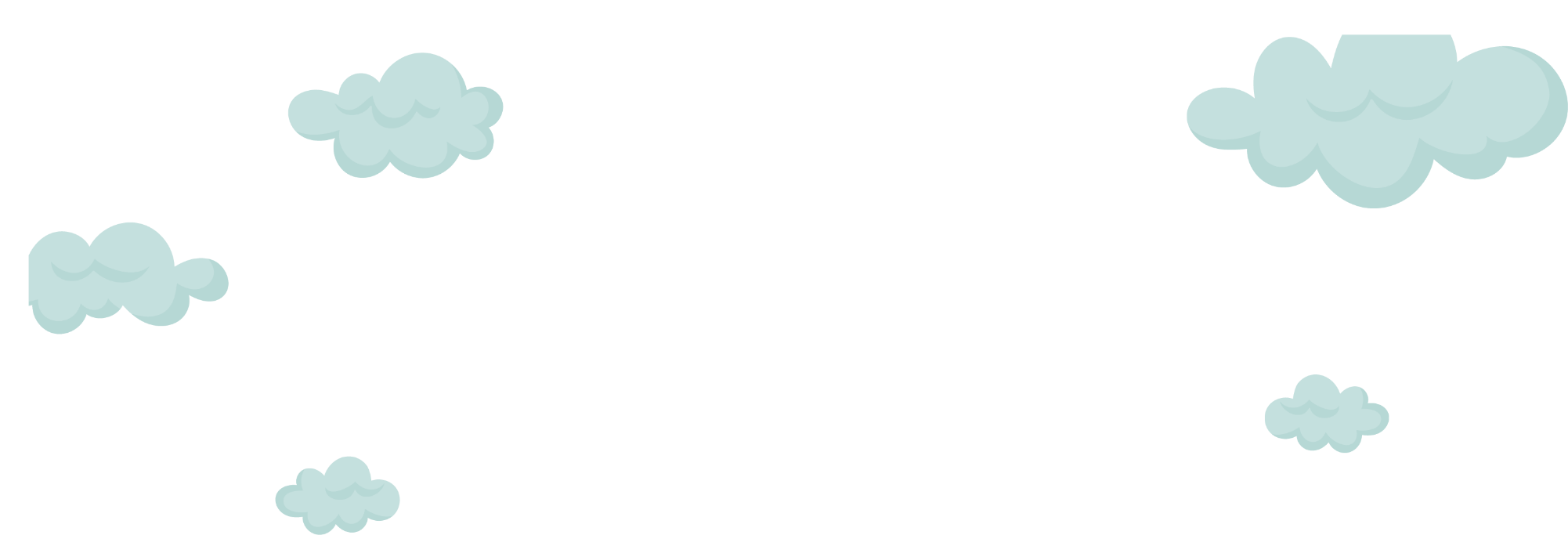 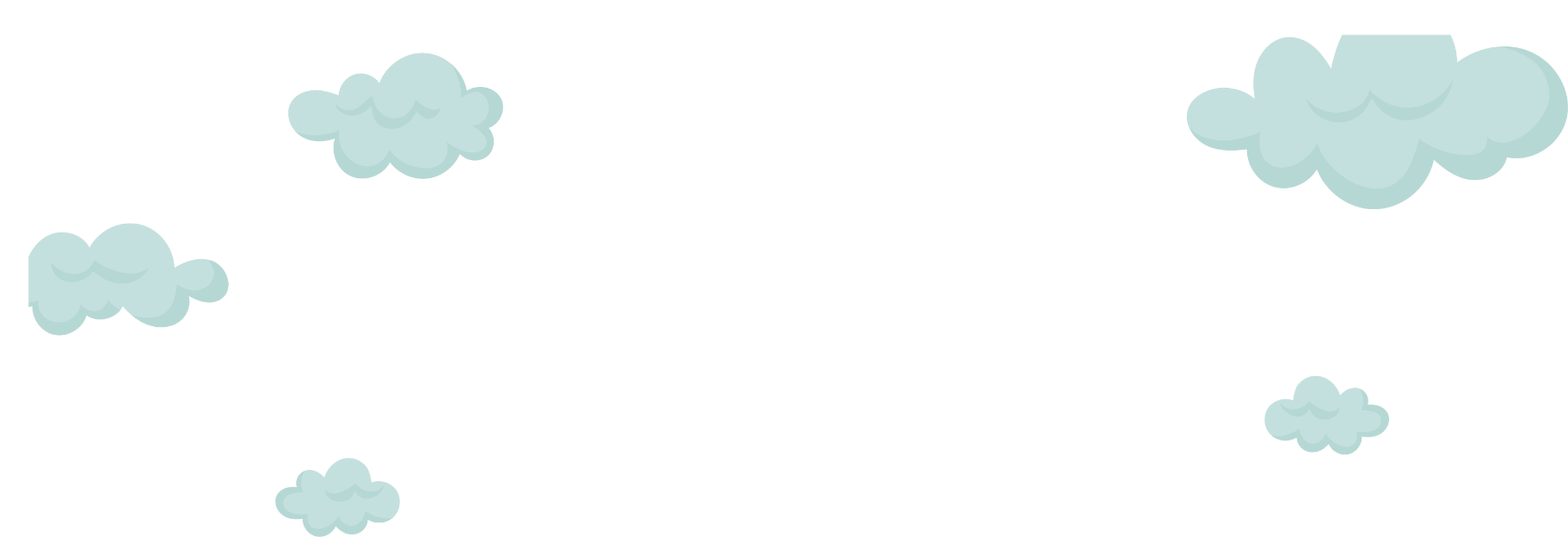 01
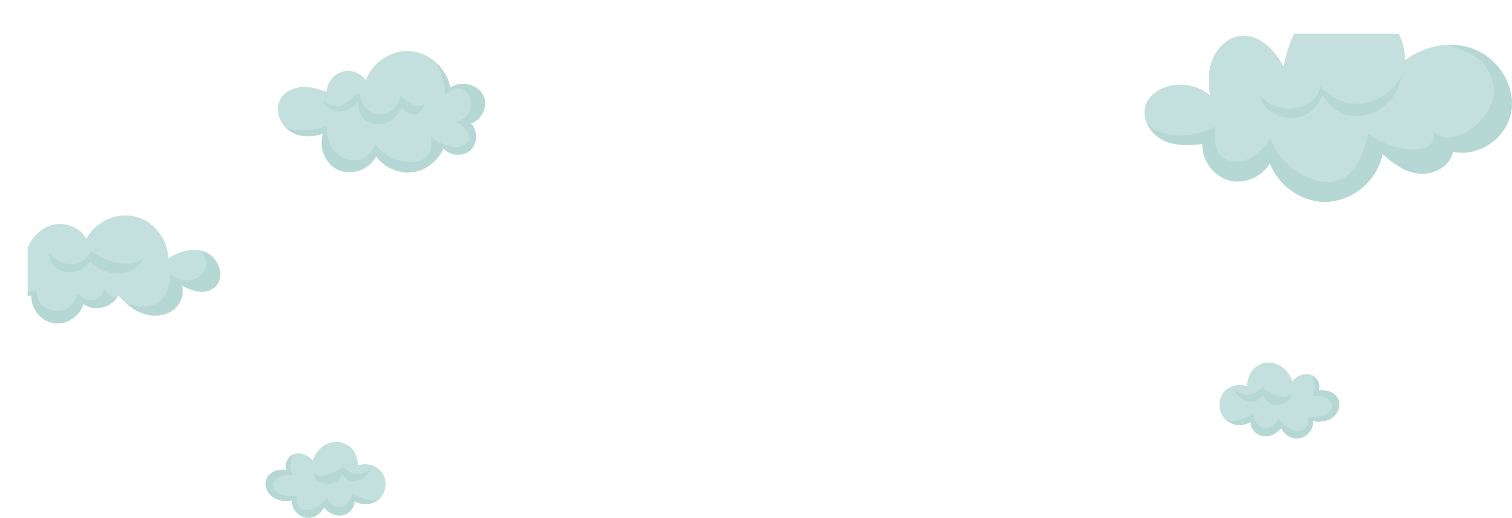 教学分析
单击此处输入你的正文，文字是您思想的提炼，为了最终演示发布的良好效果，请尽量言简意赅的阐述观点；根据需要可酌情增减文字，以便观者可以准确理解您所传达的信息。
教学分析
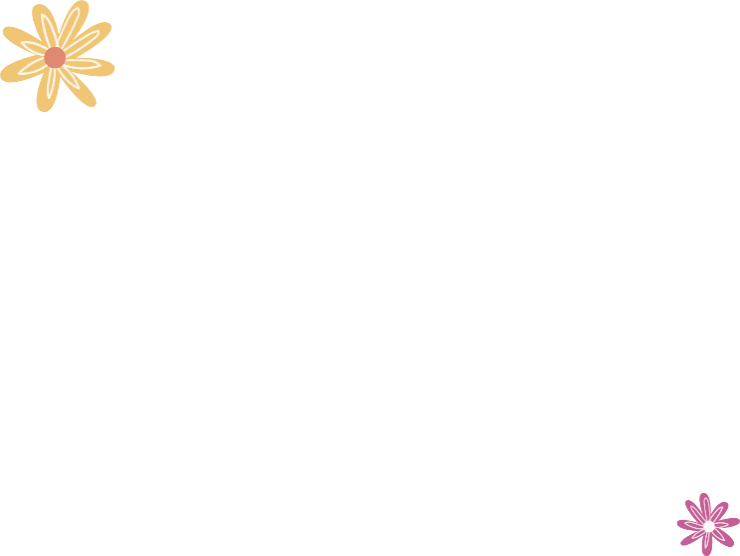 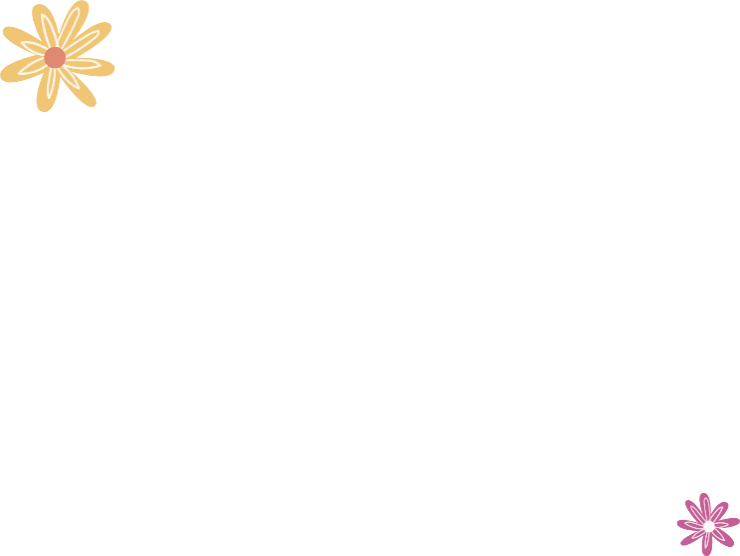 添加标题
单击此处输入你的正文，请尽量言简意赅的阐述观点；根据需要可酌情增减文字，以便观者可以准确理解您所传达的信息。
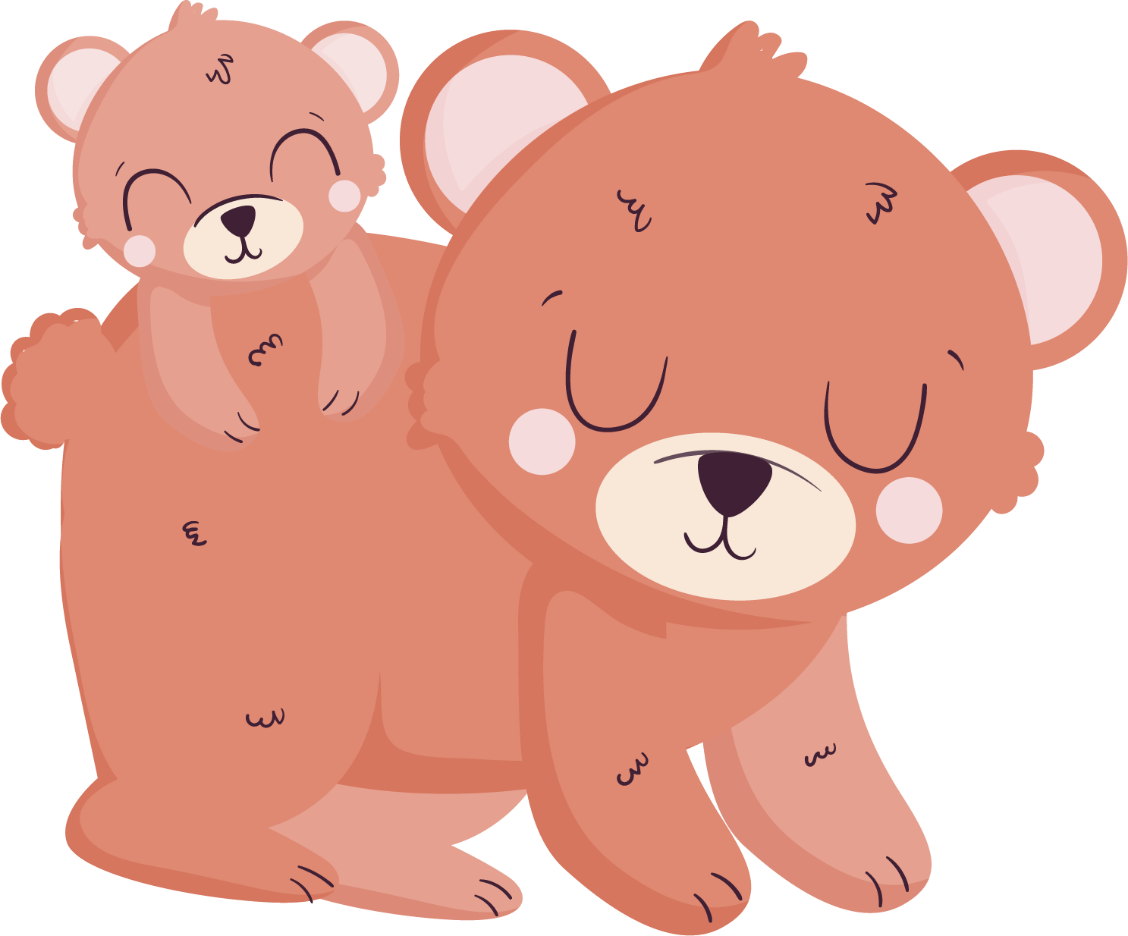 单击此处输入你的正文，请尽量言简意赅的阐述观点，以便观者可以准确理解您所传达的信息。
01
单击此处输入你的正文，请尽量言简意赅的阐述观点，以便观者可以准确理解您所传达的信息。
02
教学分析
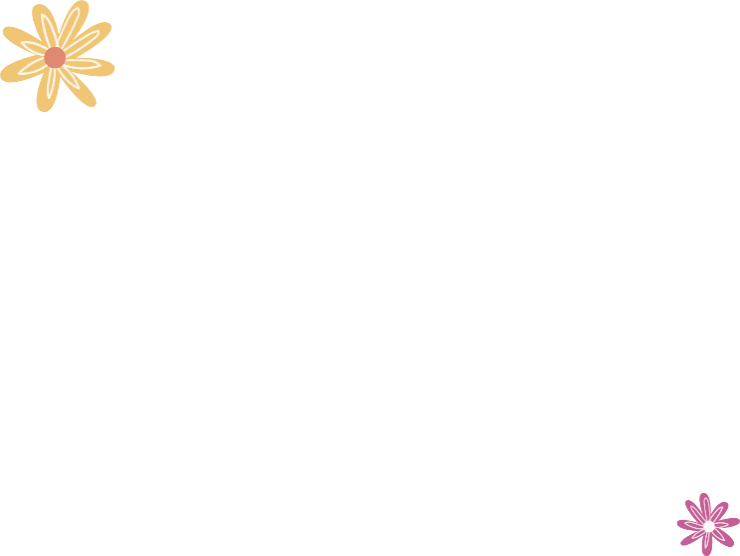 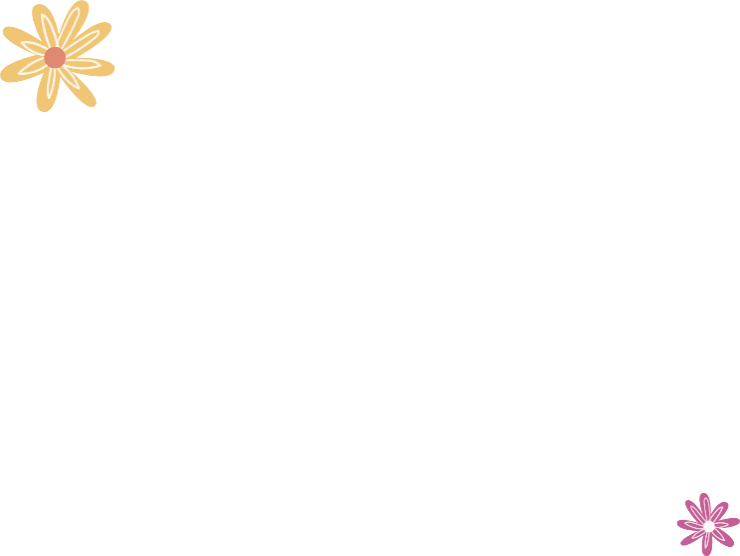 添加标题
添加标题
添加标题
添加标题
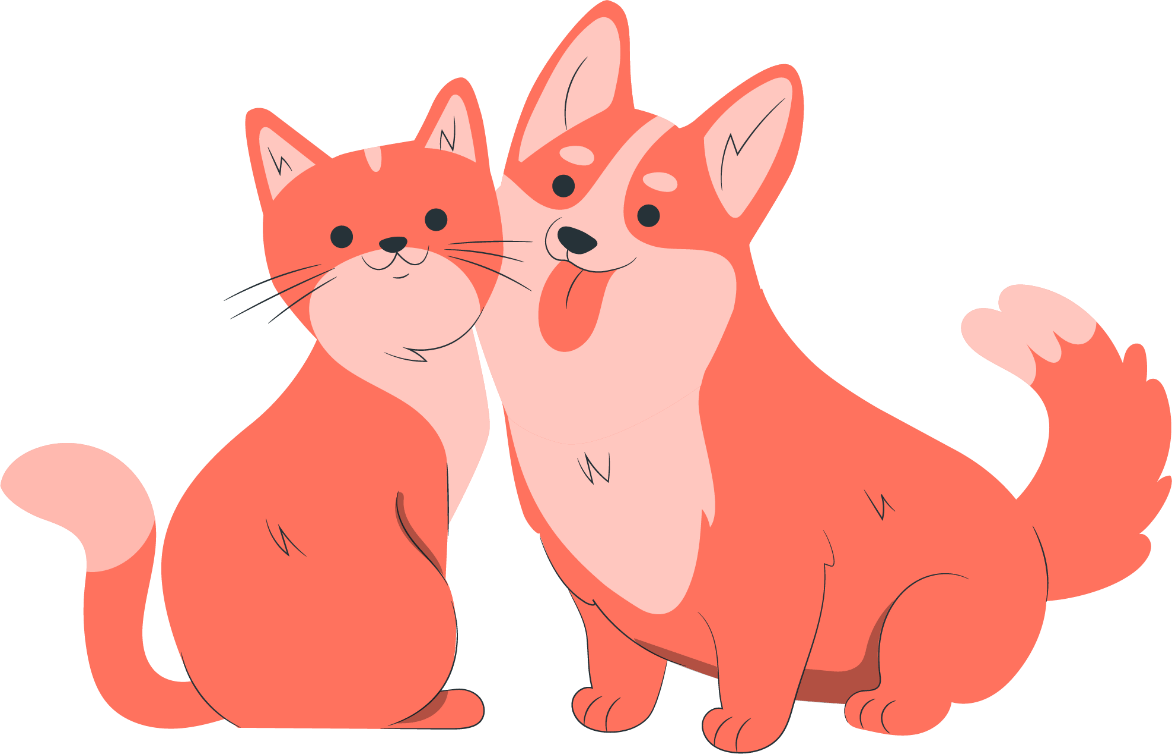 单击此处输入正文，为了最终演示发布的效果，请言简意赅的阐述观点。
单击此处输入正文，为了最终演示发布的效果，请言简意赅的阐述观点。
单击此处输入正文，为了最终演示发布的效果，请言简意赅的阐述观点。
单击此处输入正文，为了最终演示发布的效果，请言简意赅的阐述观点。
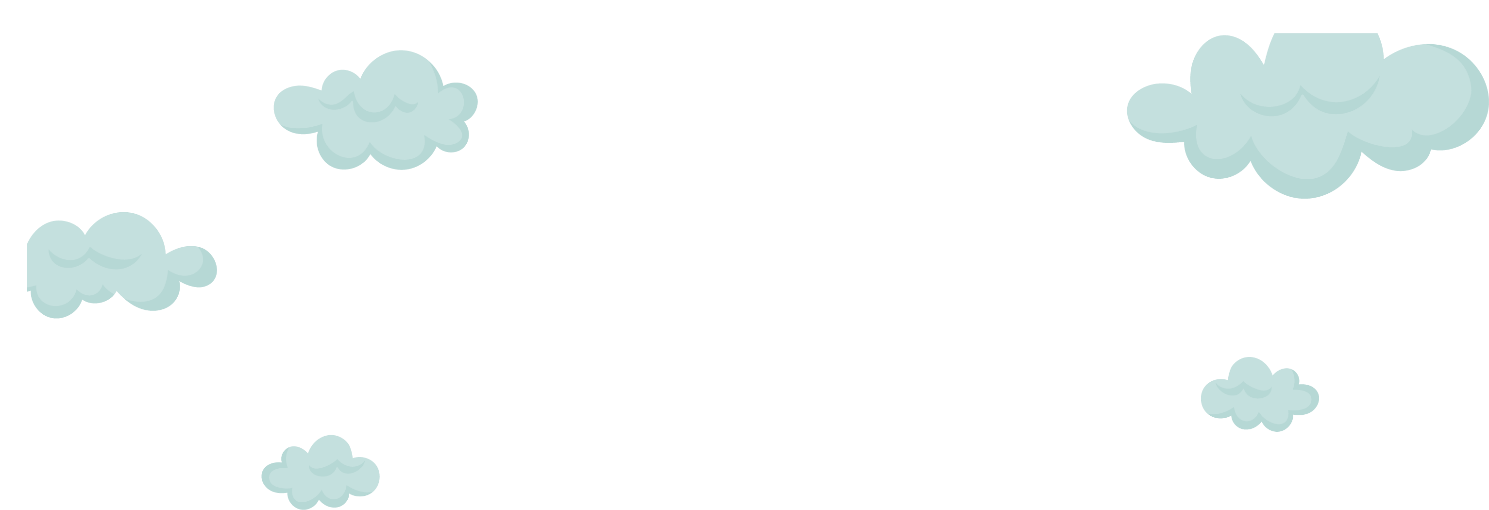 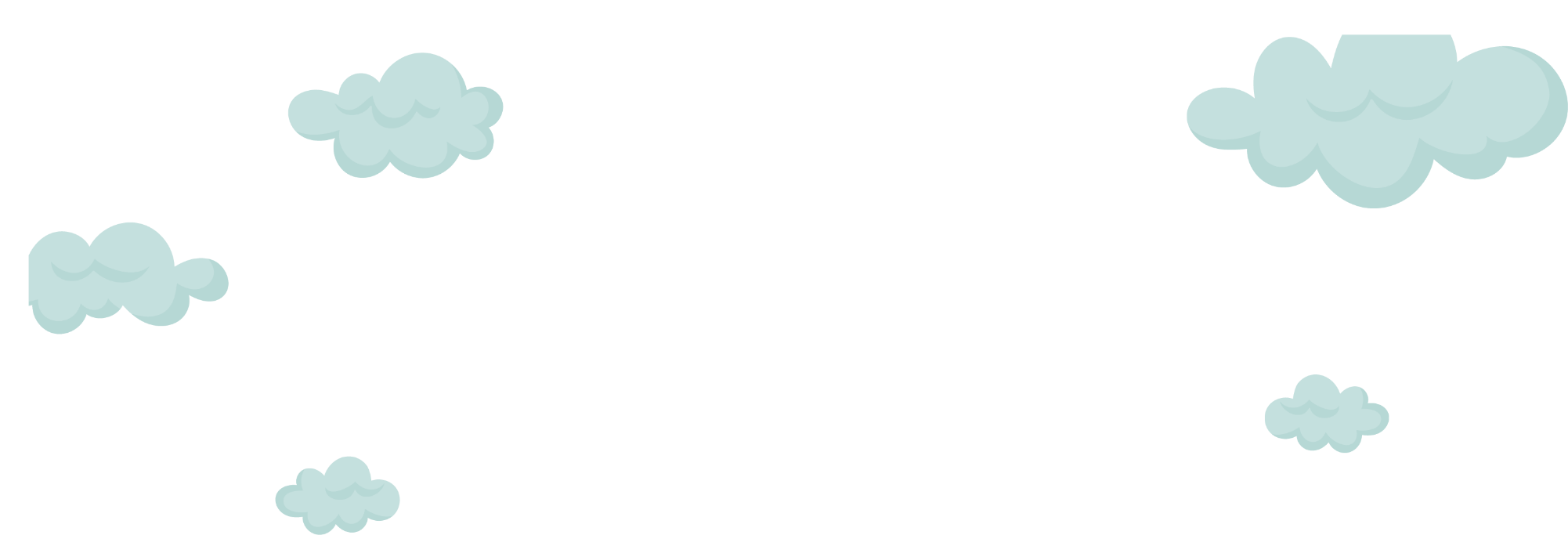 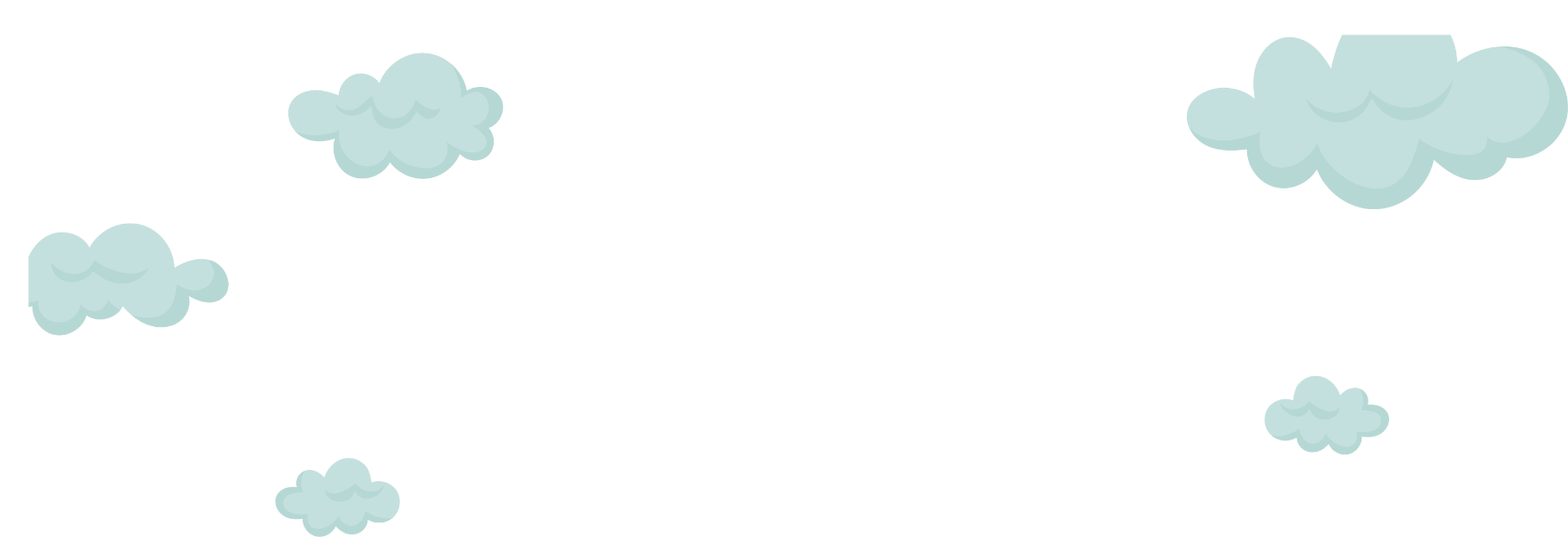 02
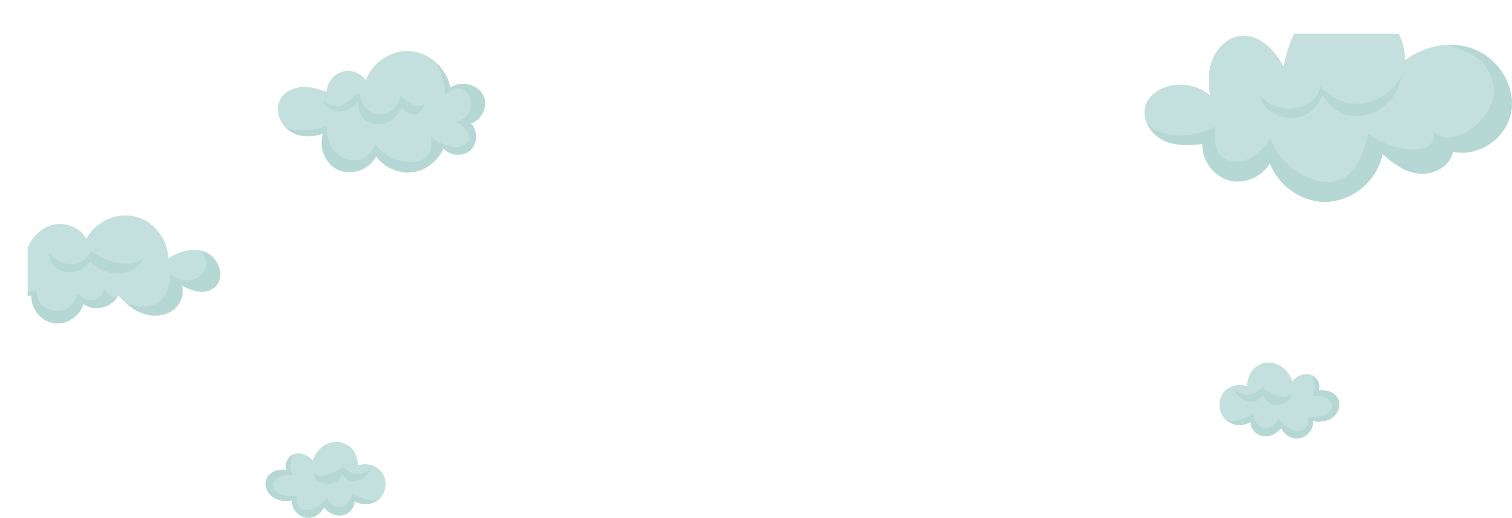 教学设计
单击此处输入你的正文，文字是您思想的提炼，为了最终演示发布的良好效果，请尽量言简意赅的阐述观点；根据需要可酌情增减文字，以便观者可以准确理解您所传达的信息。
教学设计
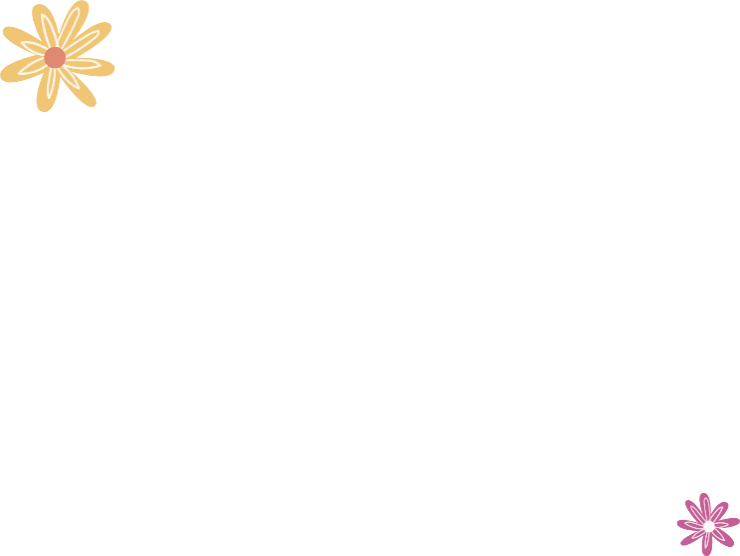 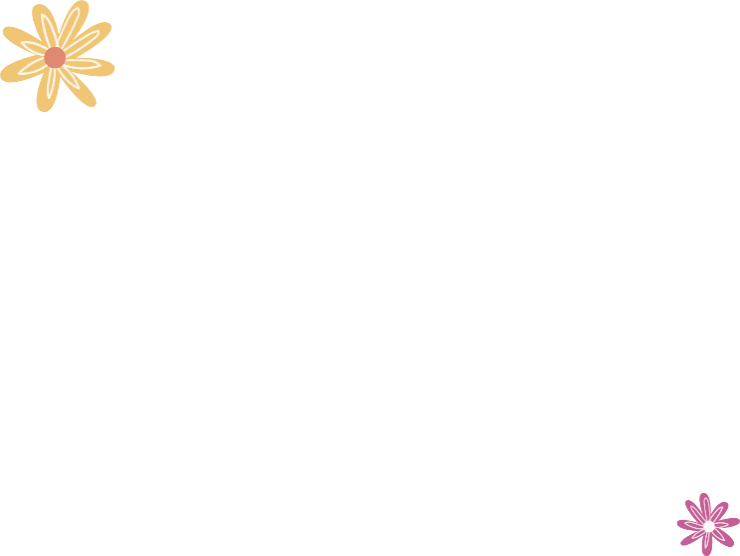 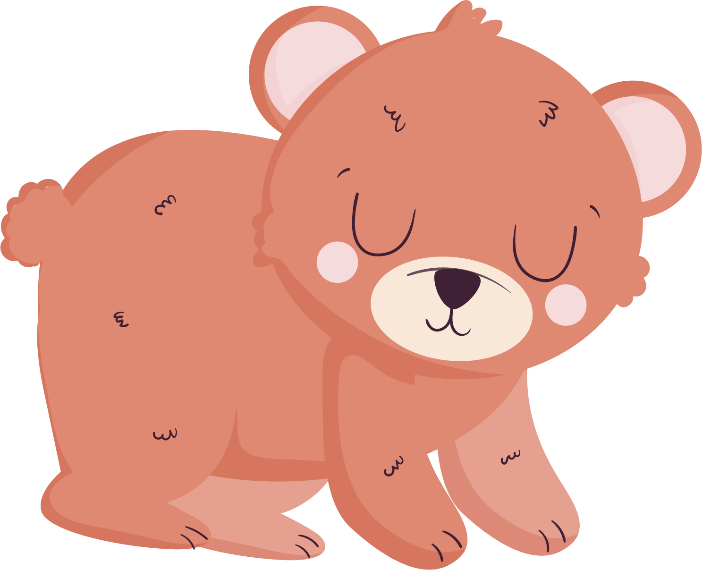 单击此处输入你的正文，文字是您思想的提炼，为了最终演示发布的良好效果，请尽量言简意赅的阐述观点；根据需要可酌情增减文字，以便观者可以准确理解您所传达的信息。
02
01
添加标题
添加标题
单击此处输入你的正文，为了最终演示发布的良好效果，请尽量言简意赅的阐述观点，以便观者可以准确理解您所传达的信息。
单击此处输入你的正文，为了最终演示发布的良好效果，请尽量言简意赅的阐述观点，以便观者可以准确理解您所传达的信息。
教学设计
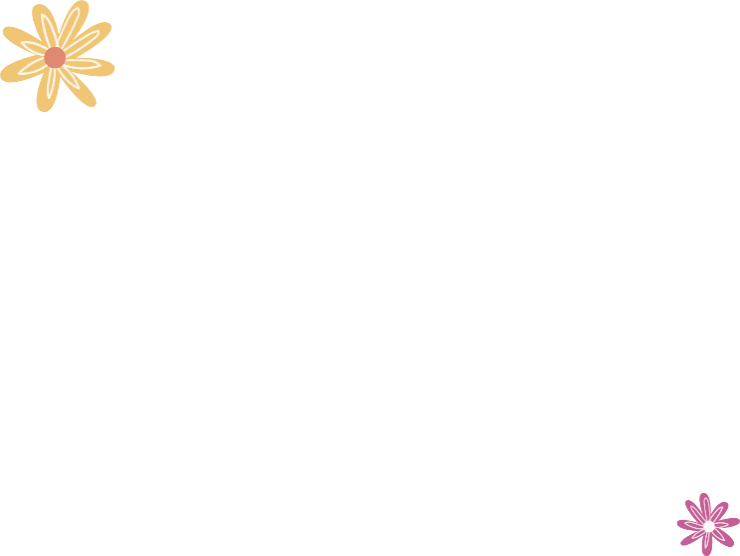 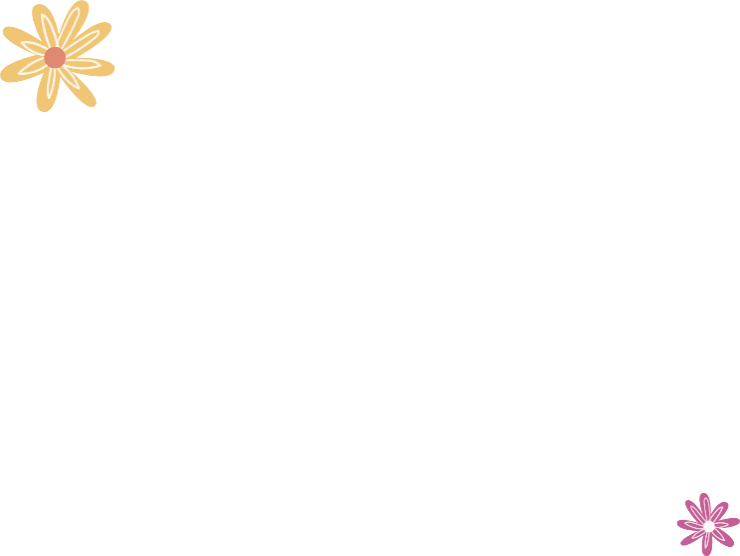 01
02
03
添加小标题
添加小标题
添加小标题
添加
小标题
单击此处输入你的正文，请言简意赅的阐述观点。
单击此处输入你的正文，请言简意赅的阐述观点。
单击此处输入你的正文，请言简意赅的阐述观点。
添加标题
添加
小标题
添加
小标题
[Speaker Notes: https://www.ypppt.com/]
教学设计
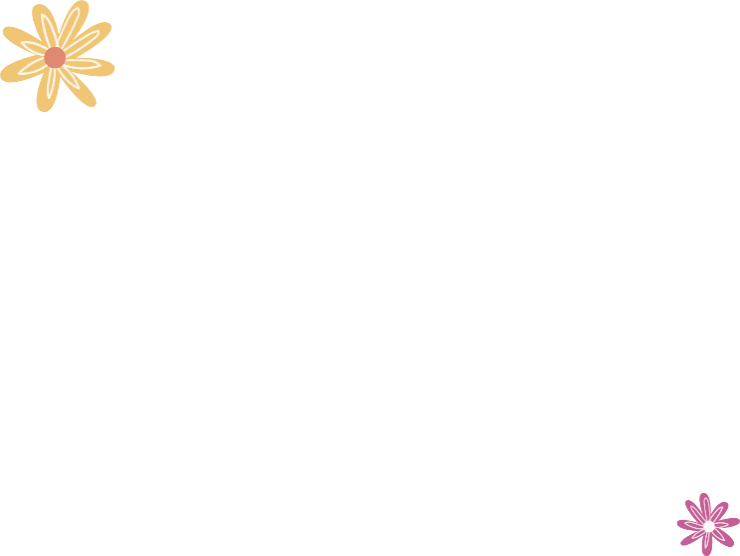 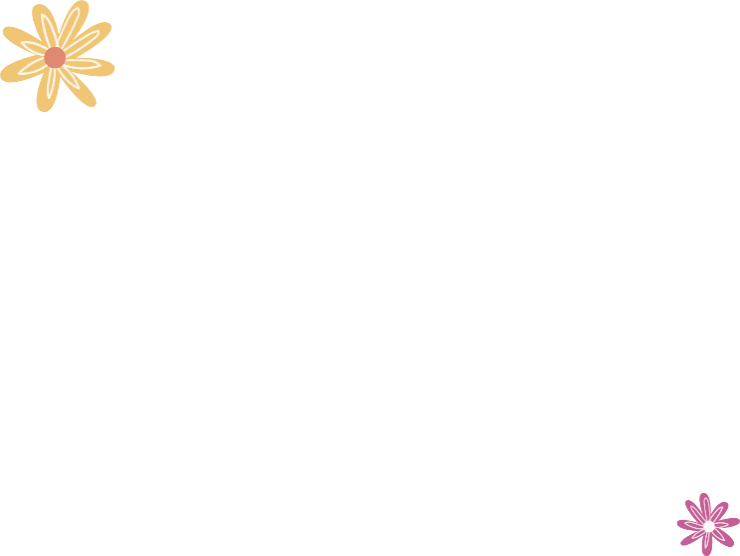 添加标题
添加标题
添加标题
添加标题
单击此处输入你的正文，请尽量言简意赅的阐述观点；根据需要可酌情增减文字。
单击此处输入你的正文，请尽量言简意赅的阐述观点；根据需要可酌情增减文字。
单击此处输入你的正文，请尽量言简意赅的阐述观点；根据需要可酌情增减文字。
单击此处输入你的正文，请尽量言简意赅的阐述观点；根据需要可酌情增减文字。
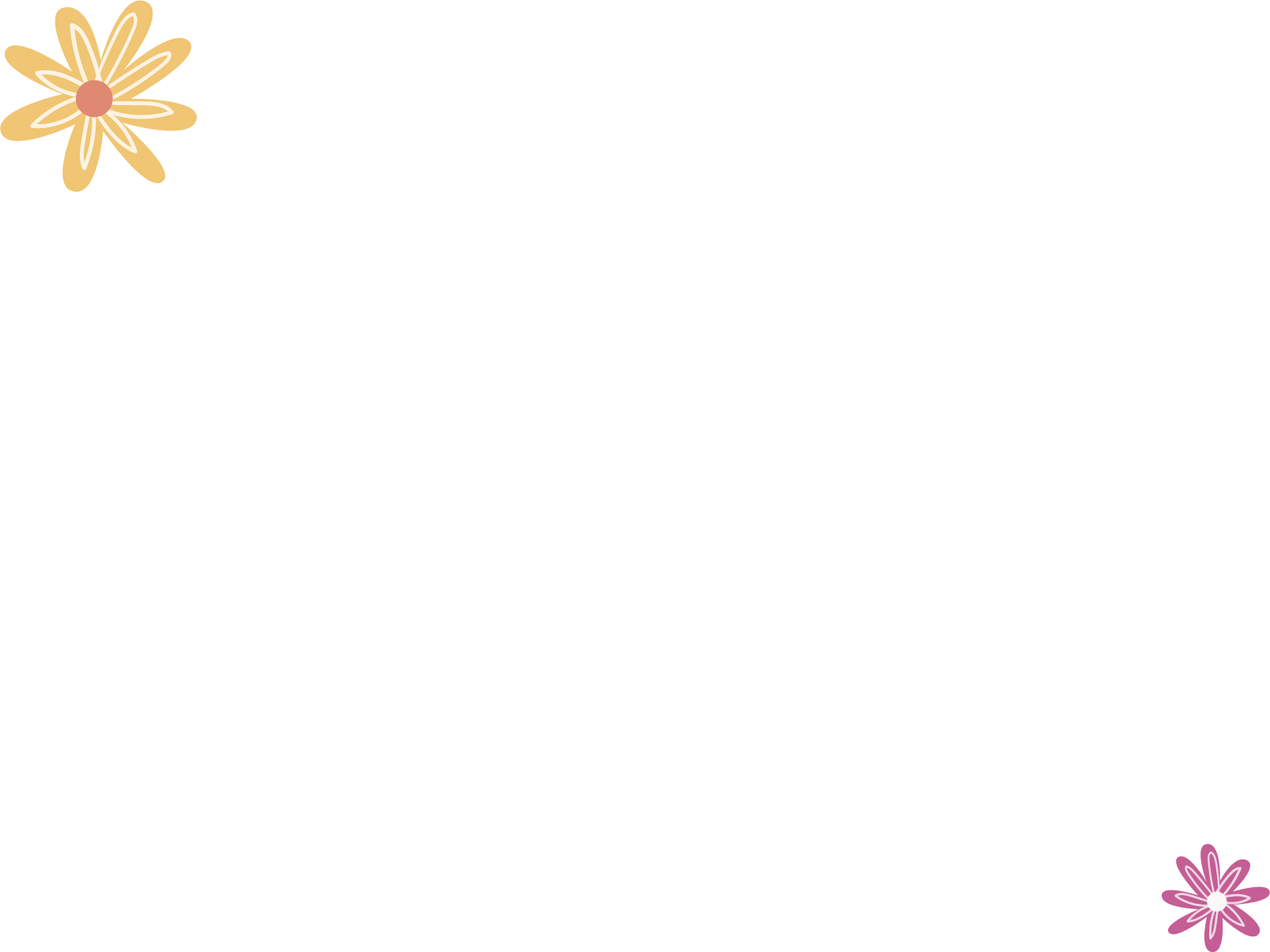 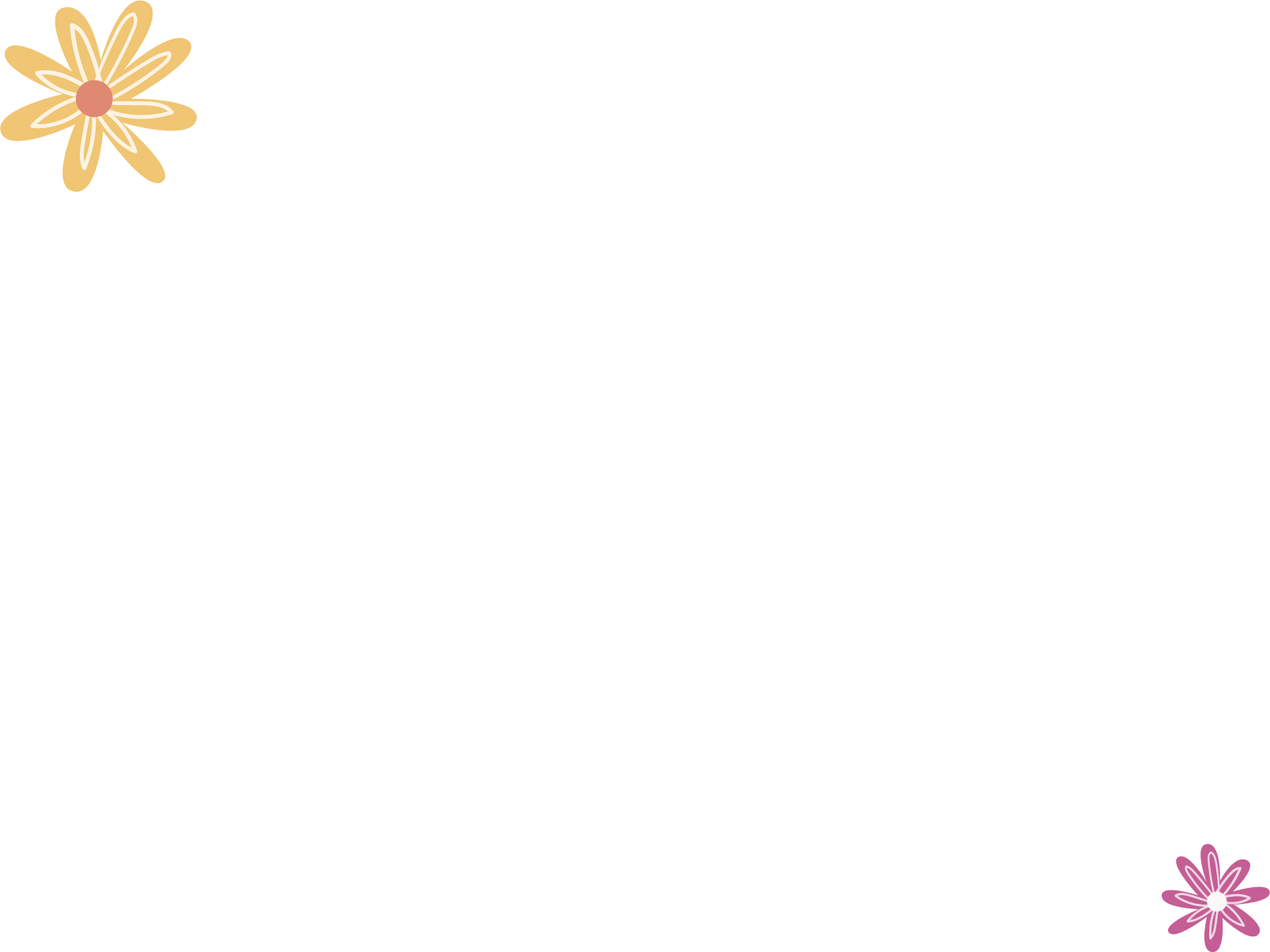 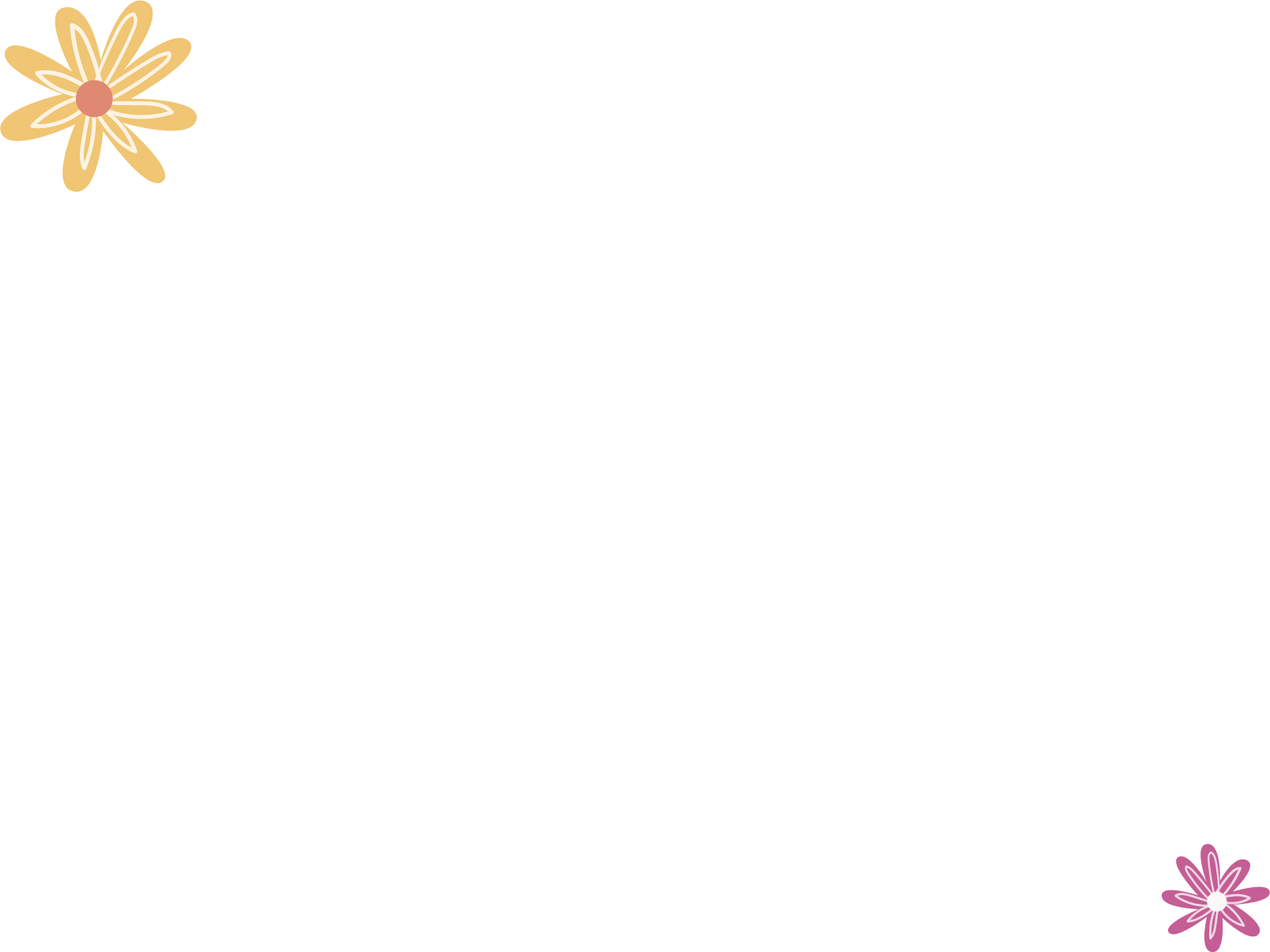 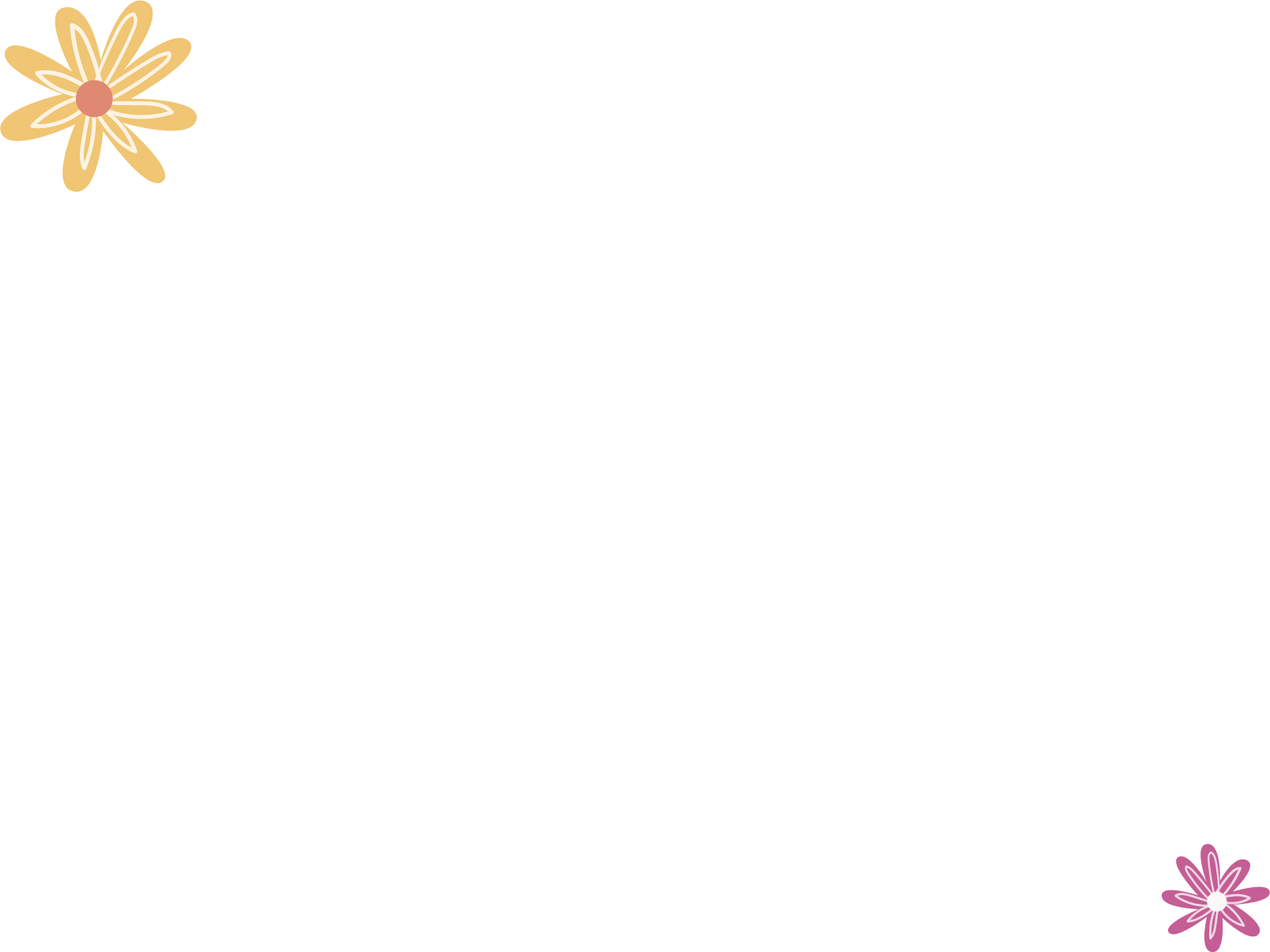 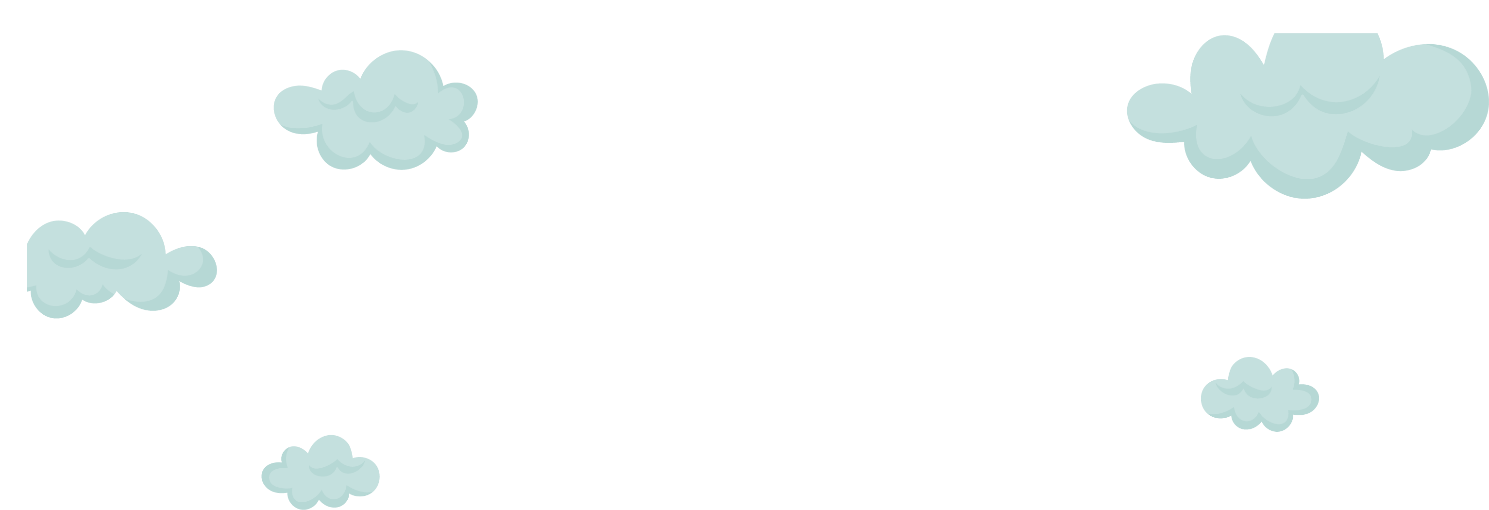 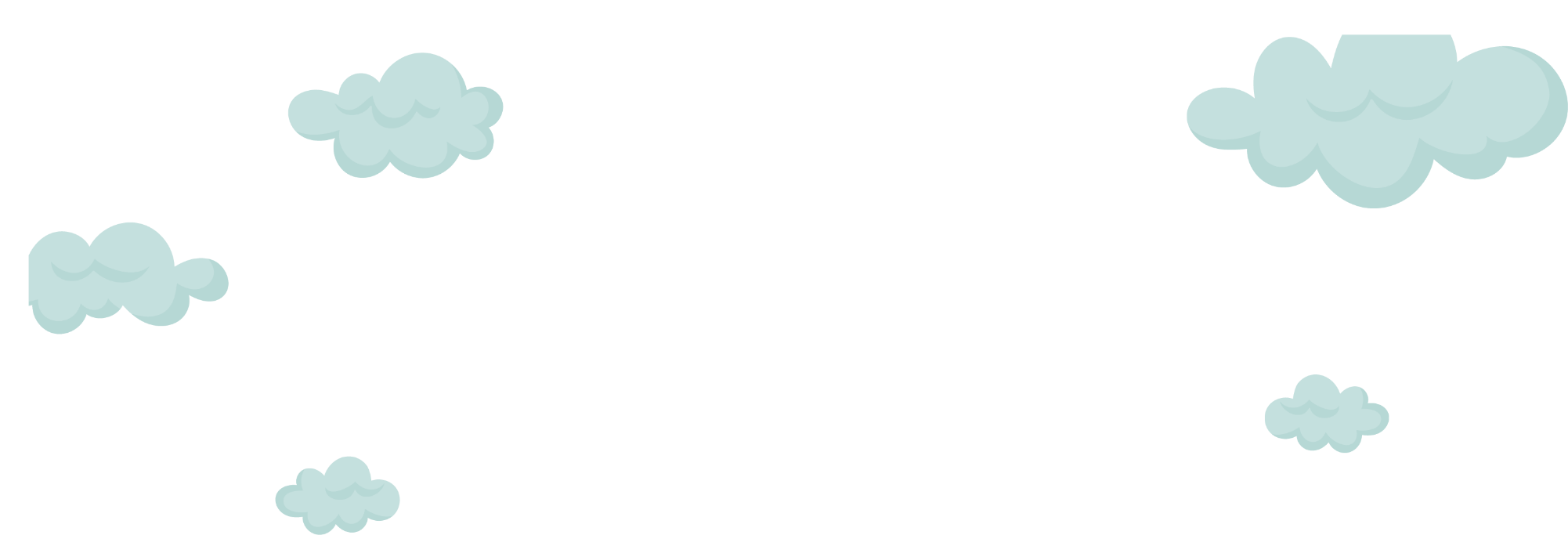 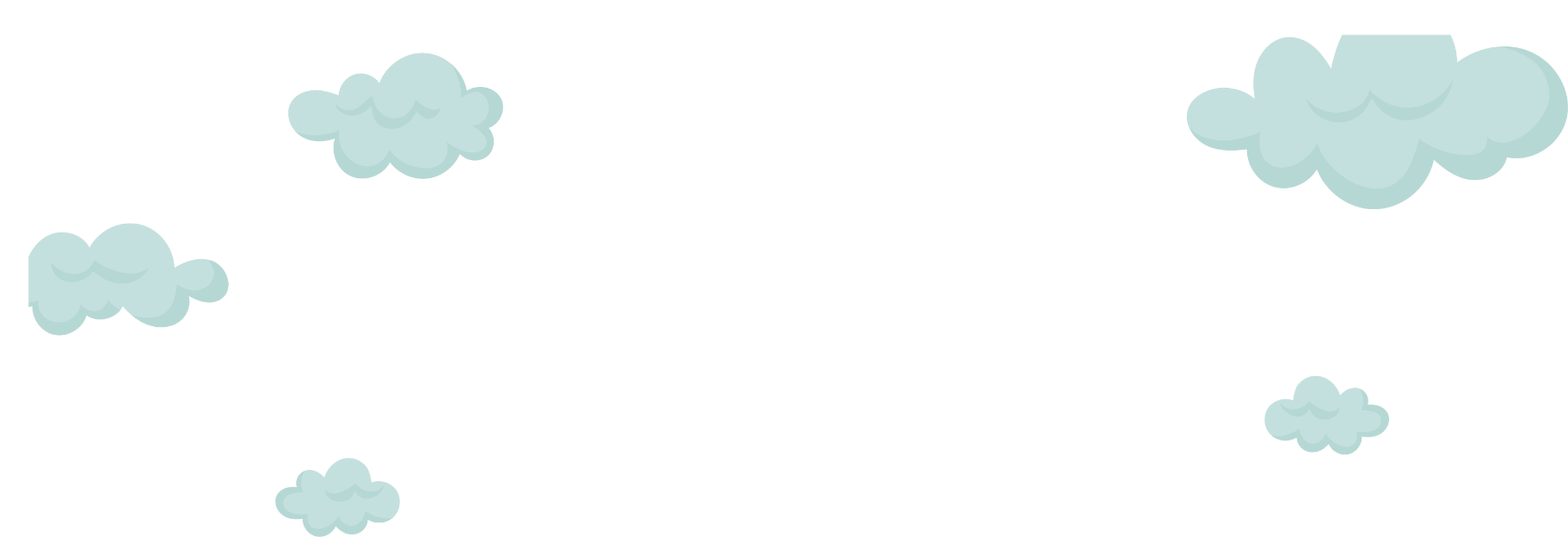 03
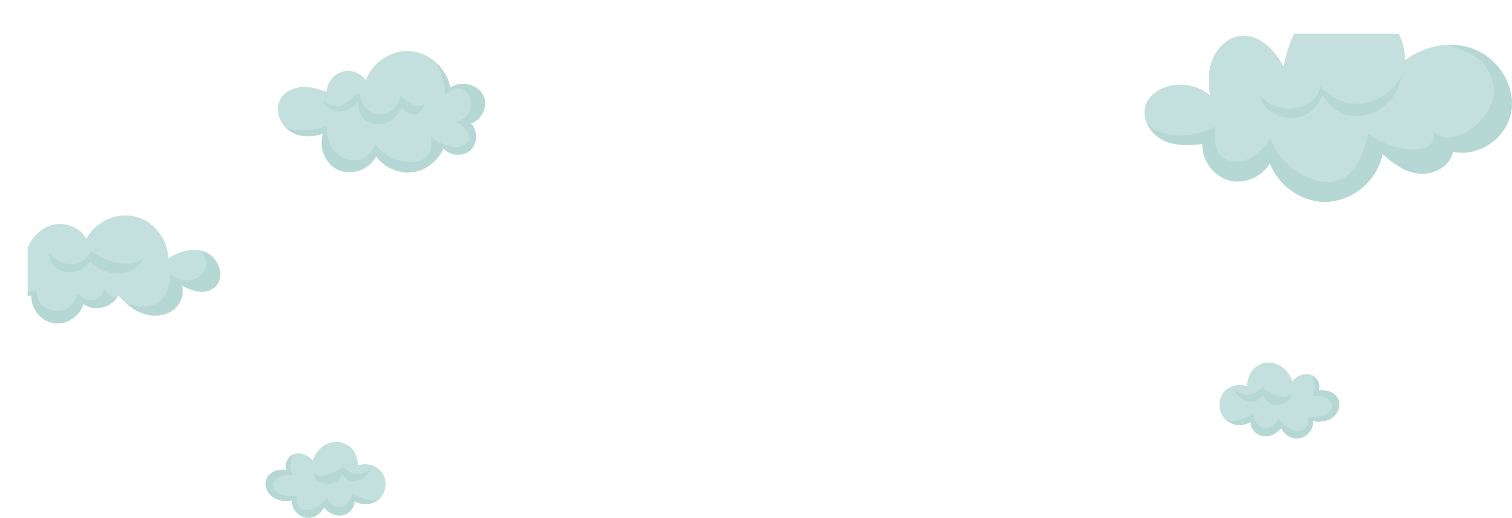 教学过程
单击此处输入你的正文，文字是您思想的提炼，为了最终演示发布的良好效果，请尽量言简意赅的阐述观点；根据需要可酌情增减文字，以便观者可以准确理解您所传达的信息。
教学过程
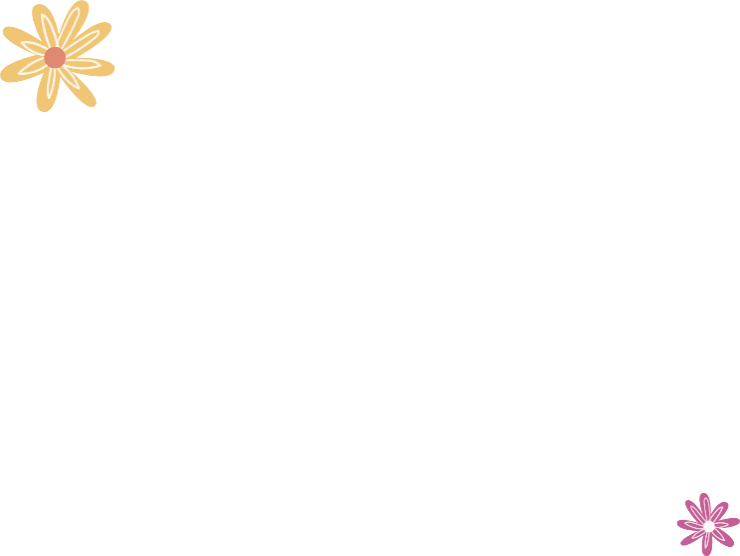 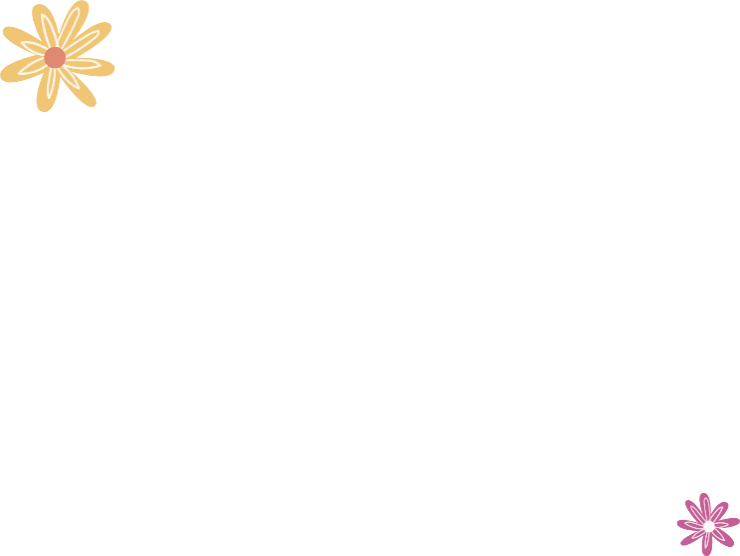 添加标题
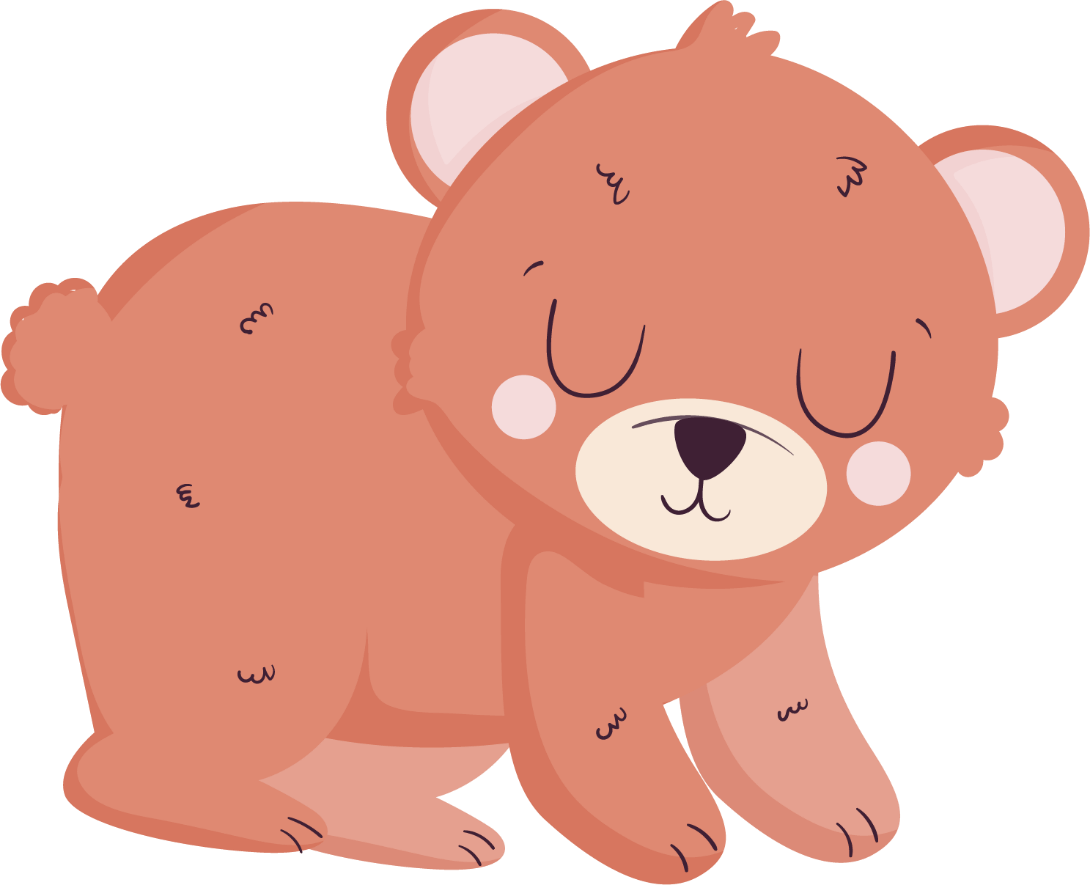 单击此处输入你的正文，文字是您思想的提炼，为了最终演示发布的良好效果，请尽量言简意赅的阐述观点；根据需要可酌情增减文字，以便观者可以准确理解您所传达的信息。
01
02
03
04
添加小标题
添加小标题
添加小标题
添加小标题
单击此处输入正文
单击此处输入正文
单击此处输入正文
单击此处输入正文
教学过程
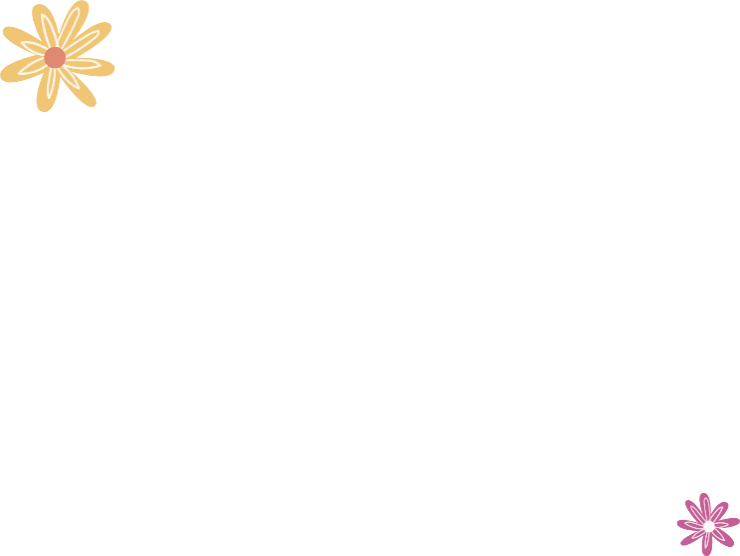 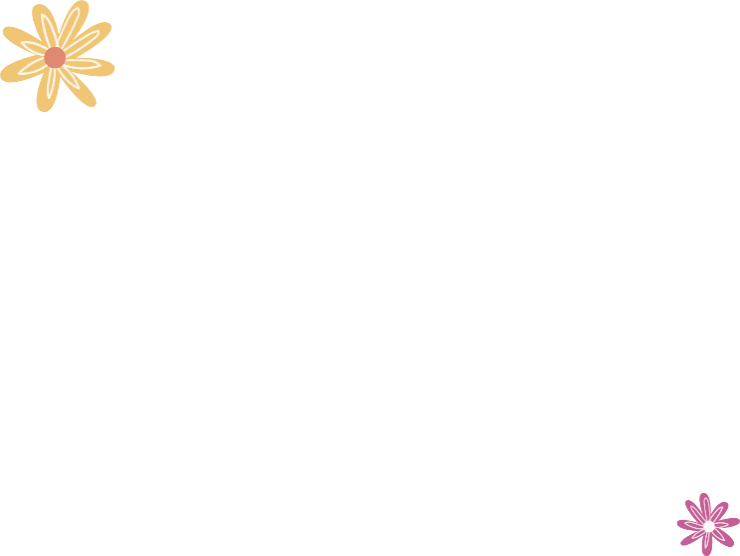 01
03
02
04
添加标题
添加标题
添加标题
添加标题
单击此处输入你的正文，请尽量言简意赅的阐述观点。
单击此处输入你的正文，请尽量言简意赅的阐述观点。
单击此处输入你的正文，请尽量言简意赅的阐述观点。
单击此处输入你的正文，请尽量言简意赅的阐述观点。
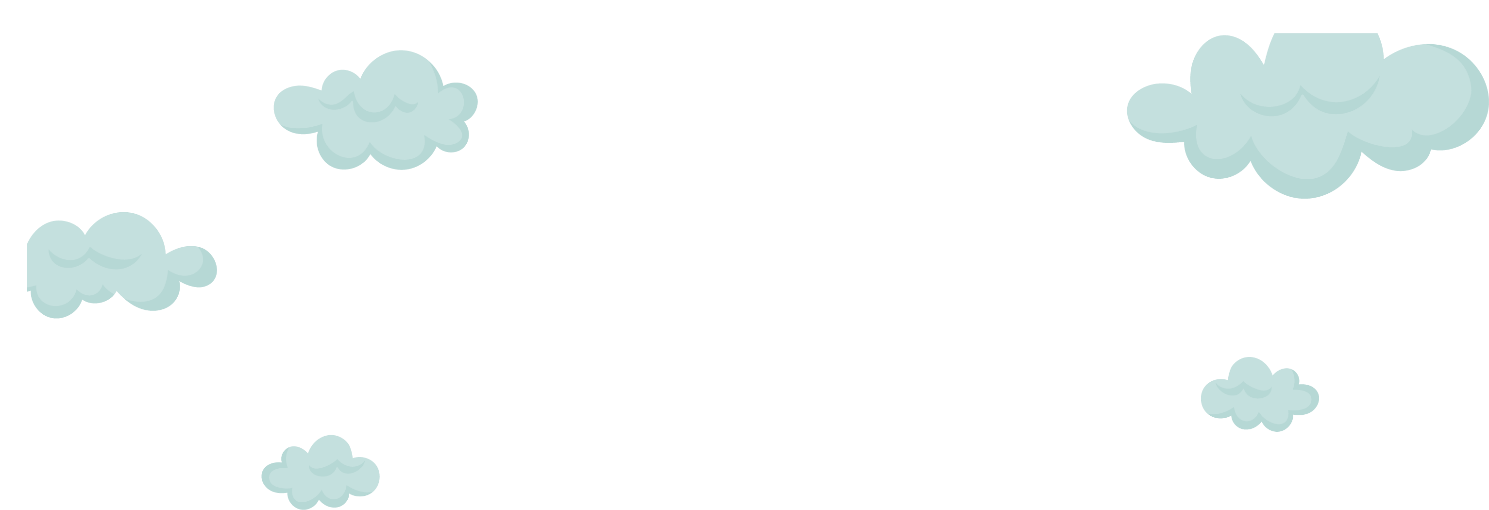 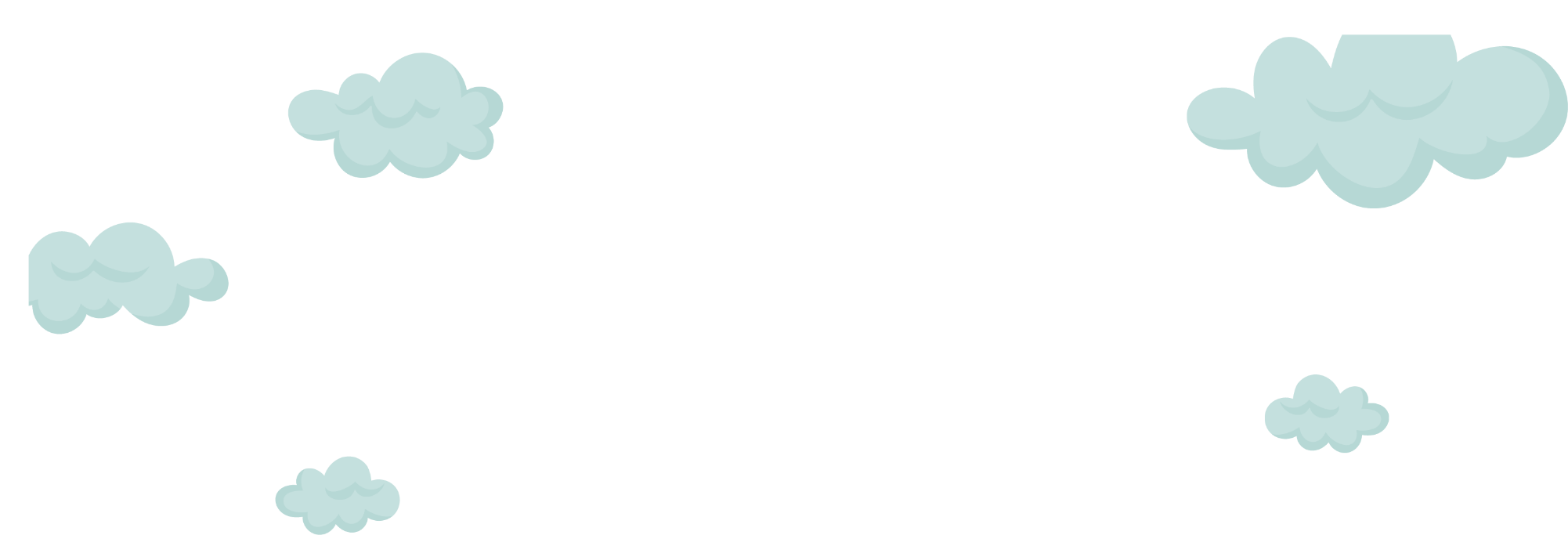 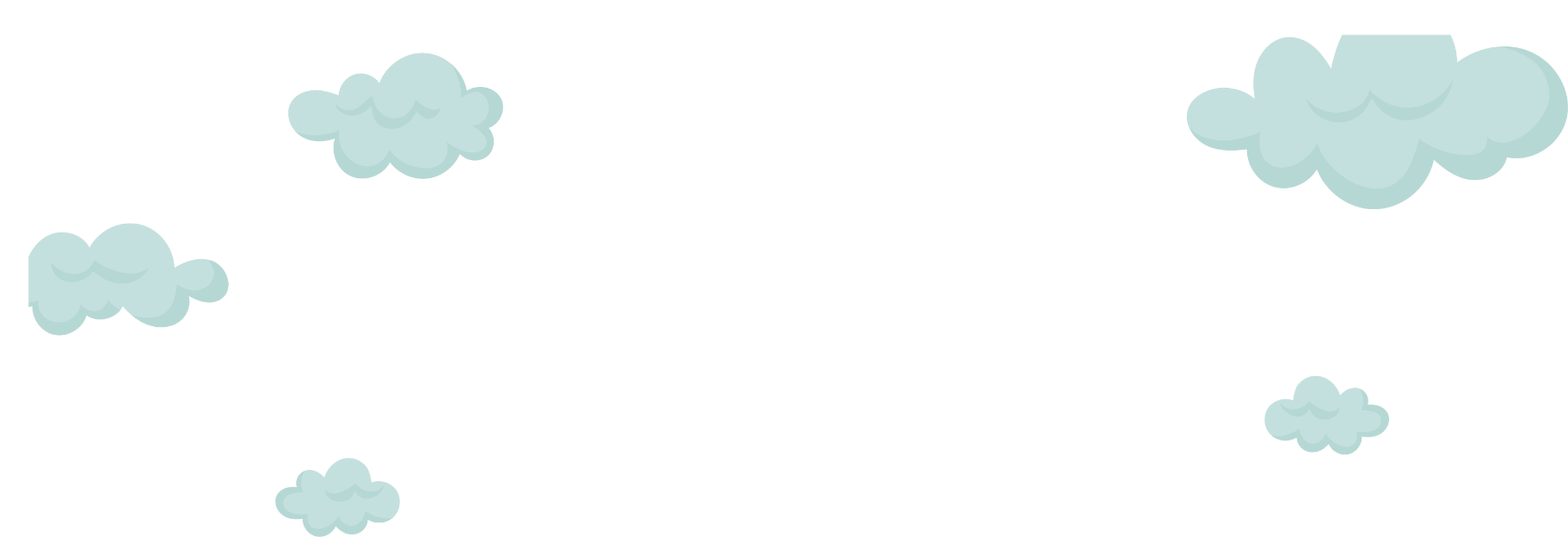 04
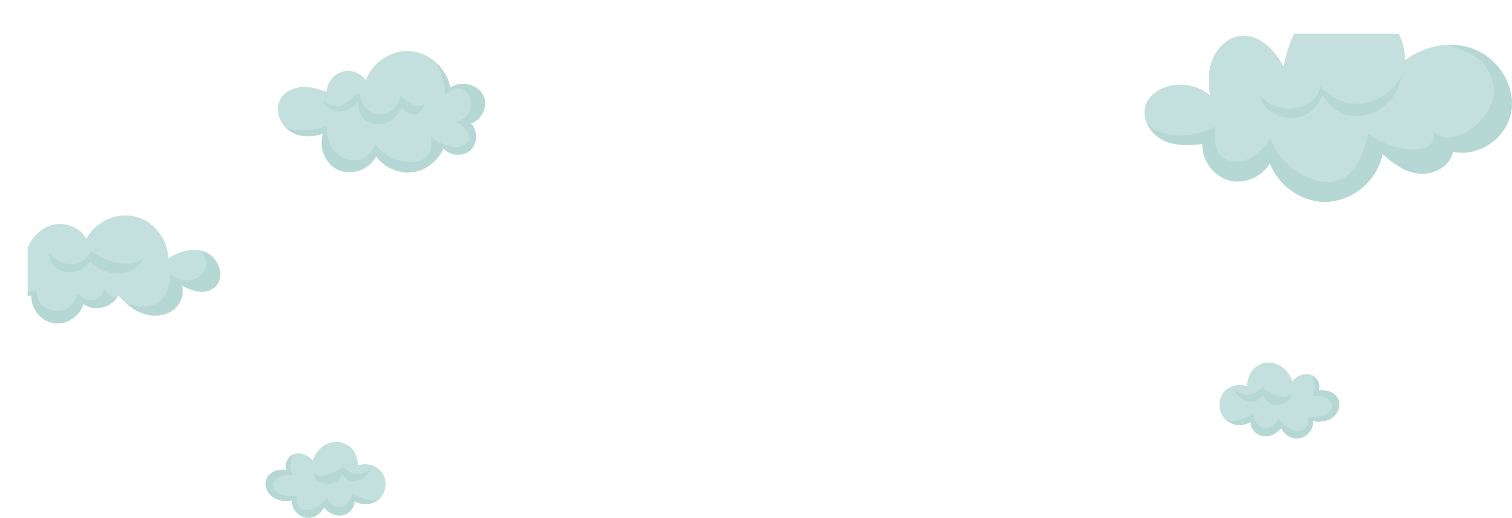 教学反思
单击此处输入你的正文，文字是您思想的提炼，为了最终演示发布的良好效果，请尽量言简意赅的阐述观点；根据需要可酌情增减文字，以便观者可以准确理解您所传达的信息。
教学反思
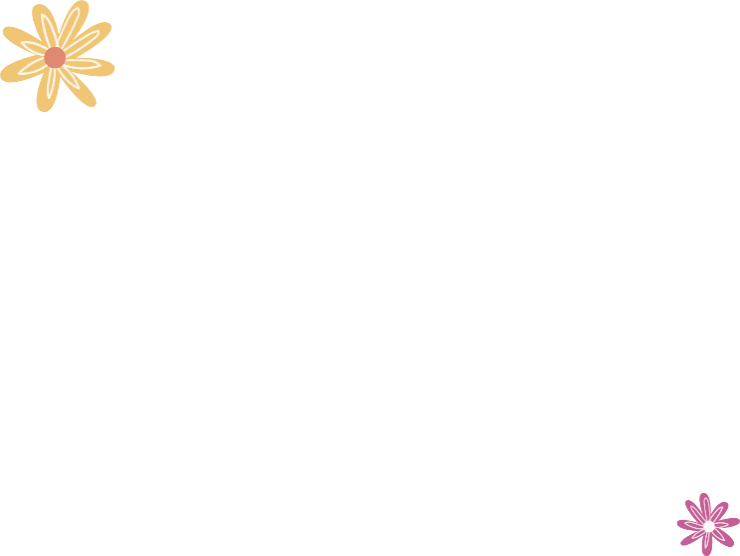 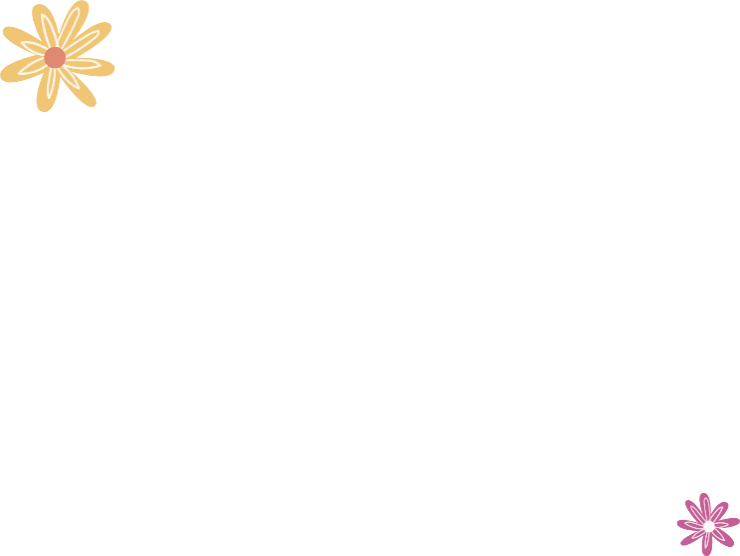 添加标题
添加标题
添加标题
单击此处输入你的正文，文字是您思想的提炼，为了最终演示发布的良好效果，请尽量言简意赅的阐述观点。
单击此处输入你的正文，文字是您思想的提炼，为了最终演示发布的良好效果，请尽量言简意赅的阐述观点。
单击此处输入你的正文，为了最终演示发布的良好效果，请尽量言简意赅的阐述观点，以便观者可以准确理解您所传达的信息。
单击此处输入你的正文，为了最终演示发布的良好效果，请尽量言简意赅的阐述观点，以便观者可以准确理解您所传达的信息。
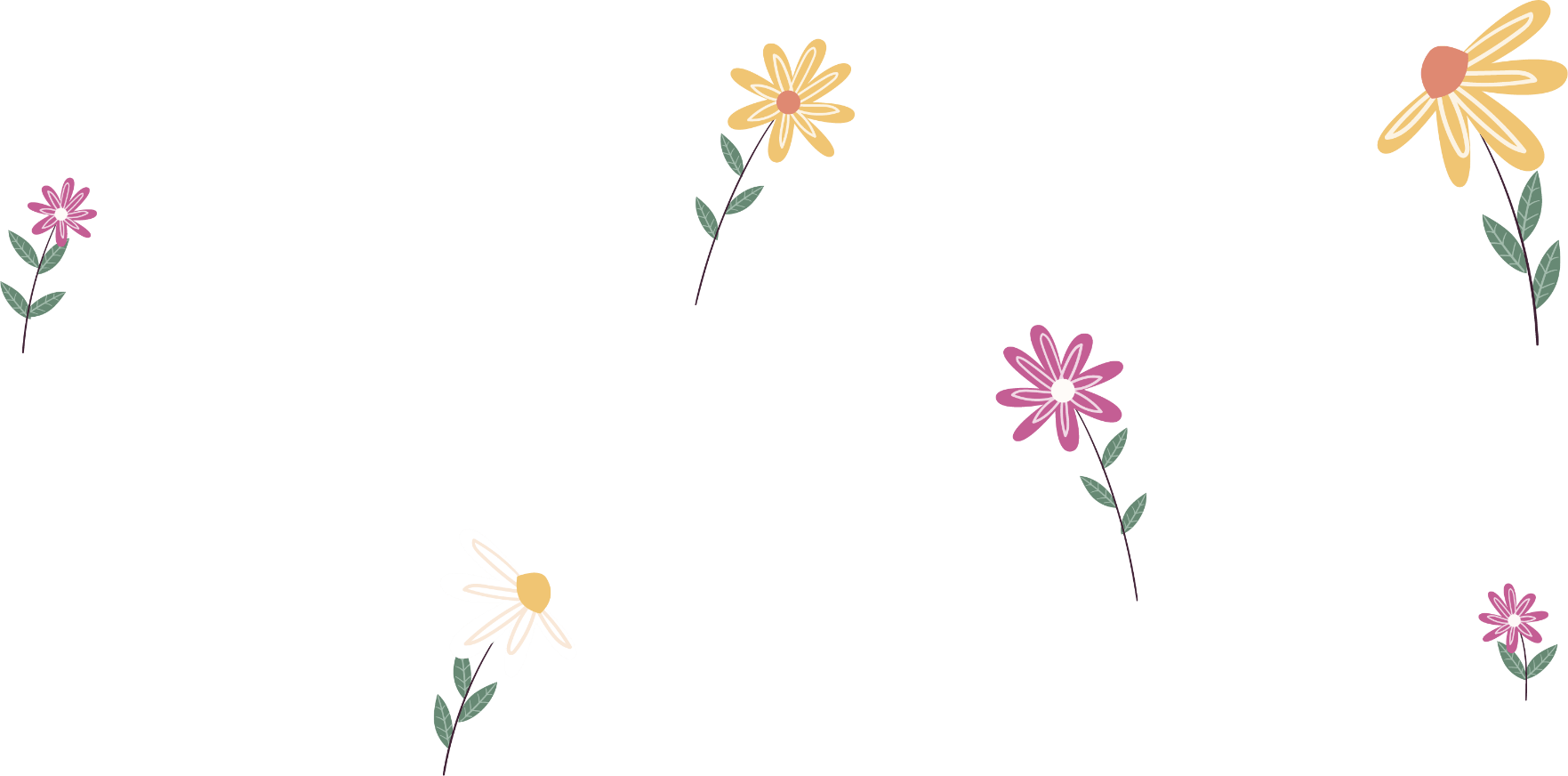 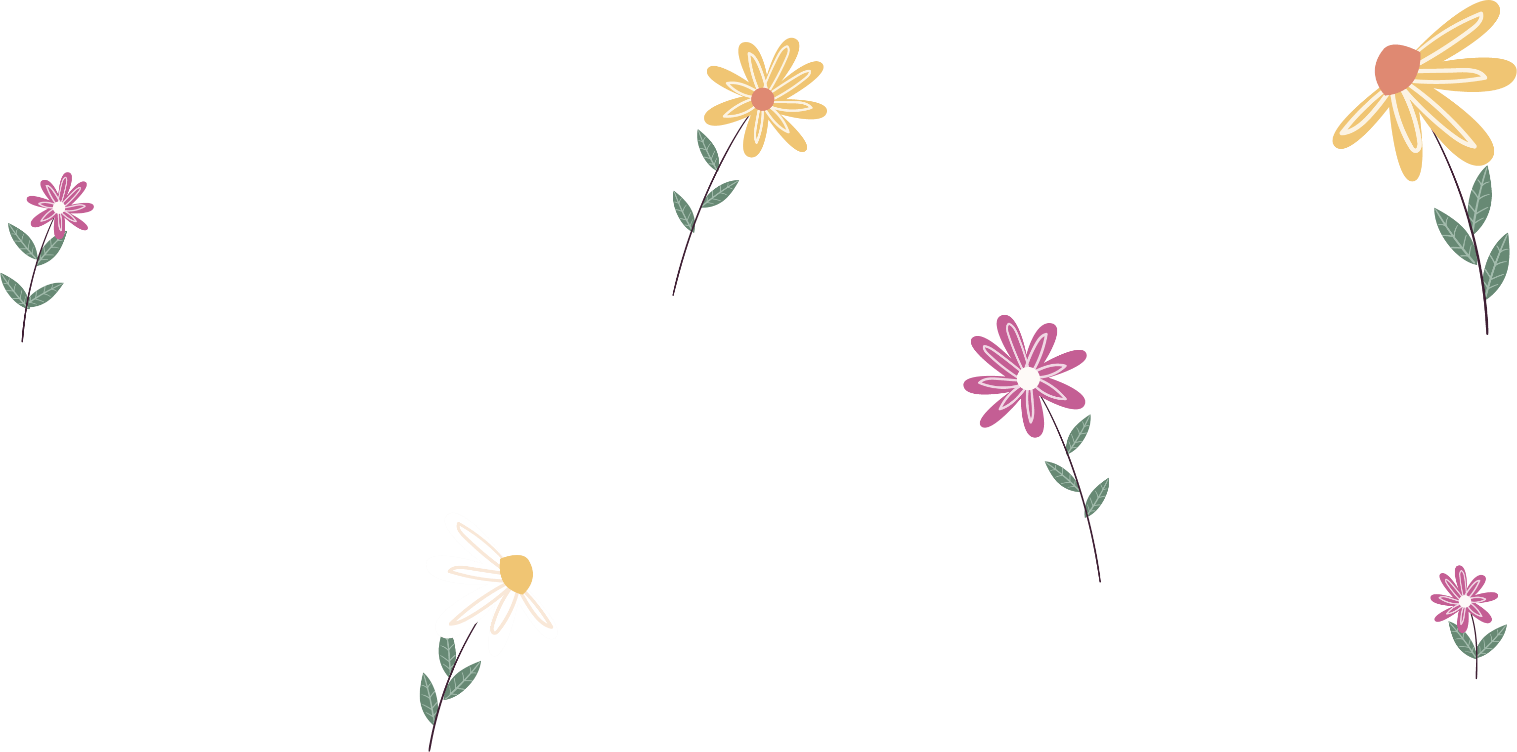 Read More
行业PPT模板http://www.1ppt.com/hangye/
教学反思
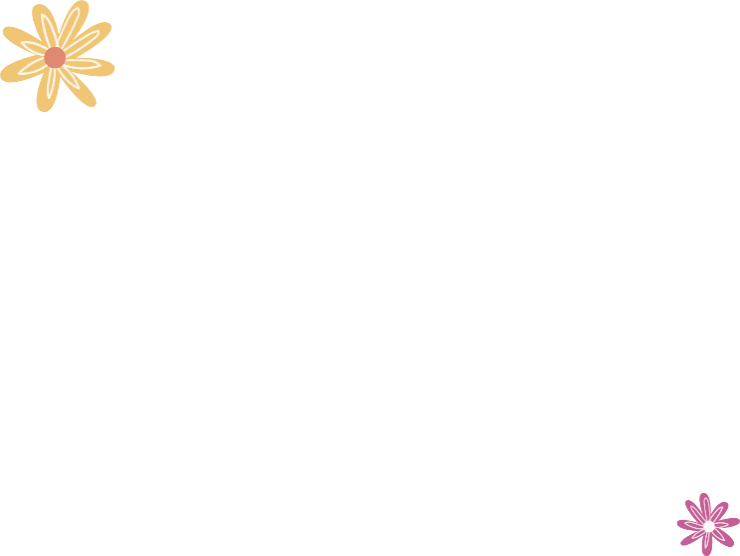 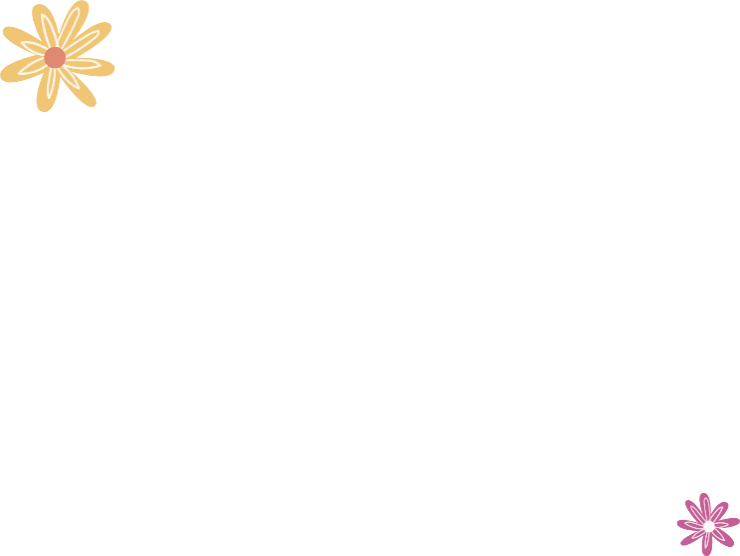 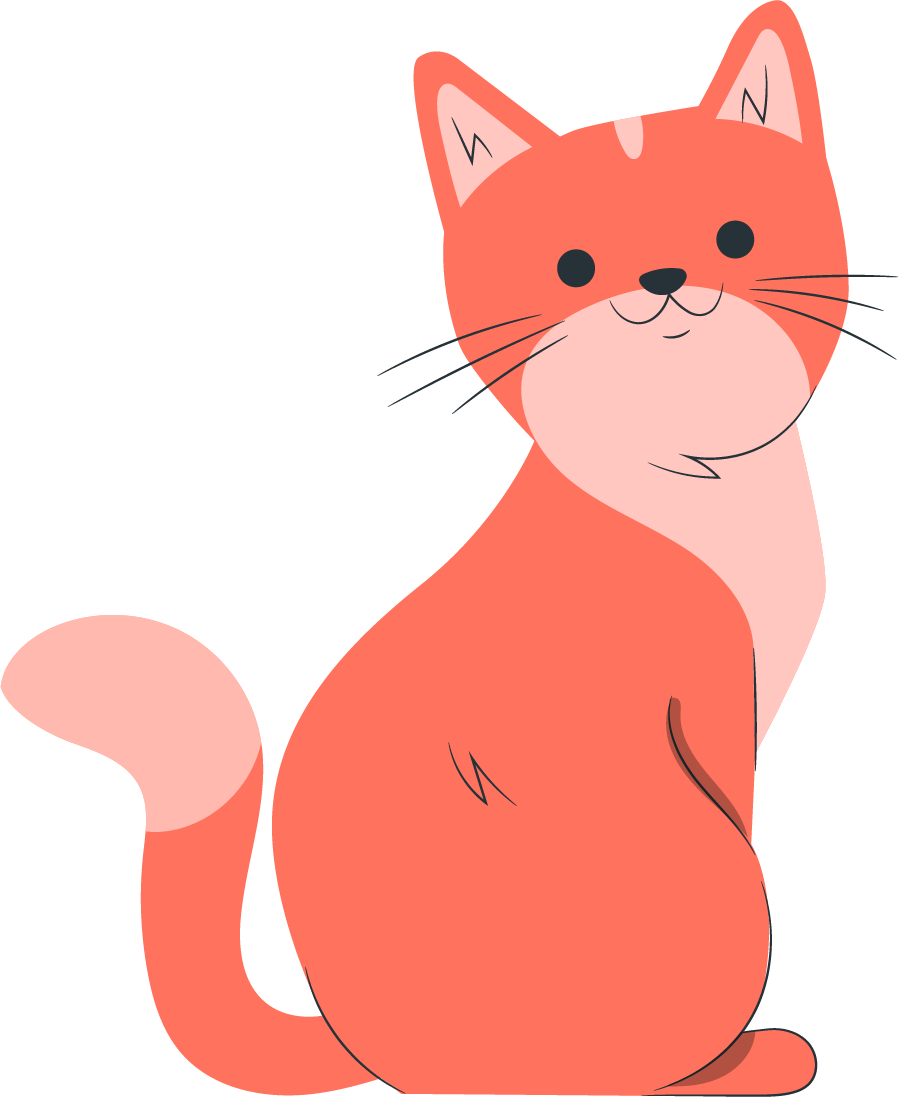 单击此处输入你的正文，请尽量言简意赅的阐述观点，以便观者可以准确理解您所传达的信息。
01
单击此处输入你的正文，请尽量言简意赅的阐述观点，以便观者可以准确理解您所传达的信息。
02
单击此处输入你的正文，请尽量言简意赅的阐述观点，以便观者可以准确理解您所传达的信息。
03
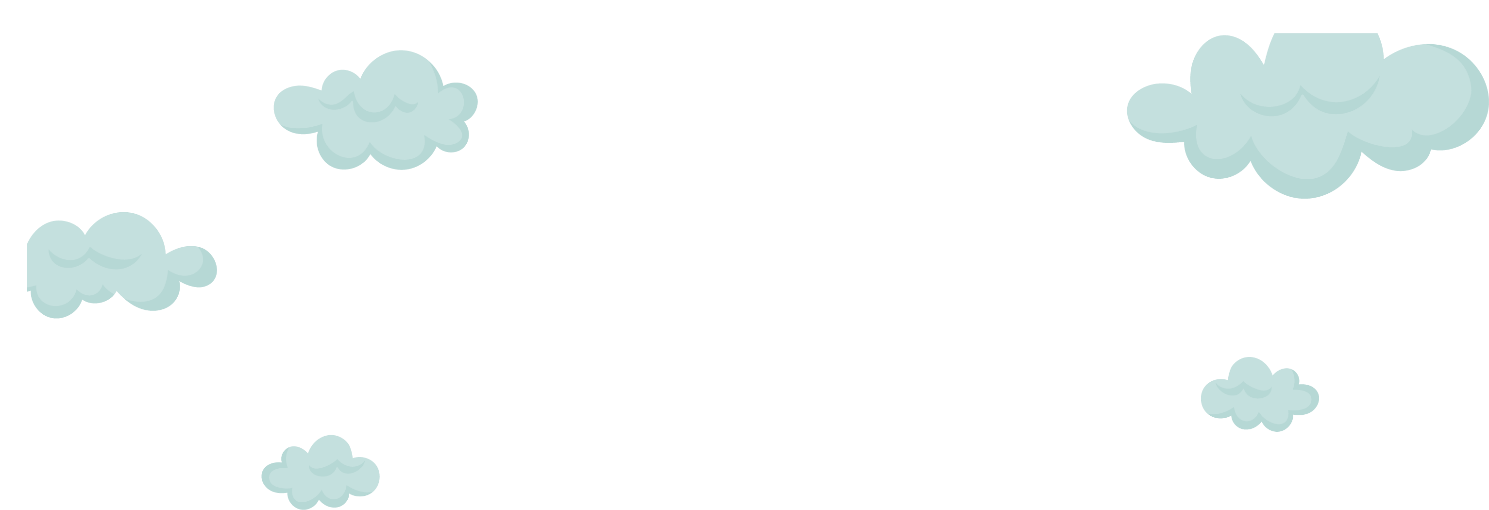 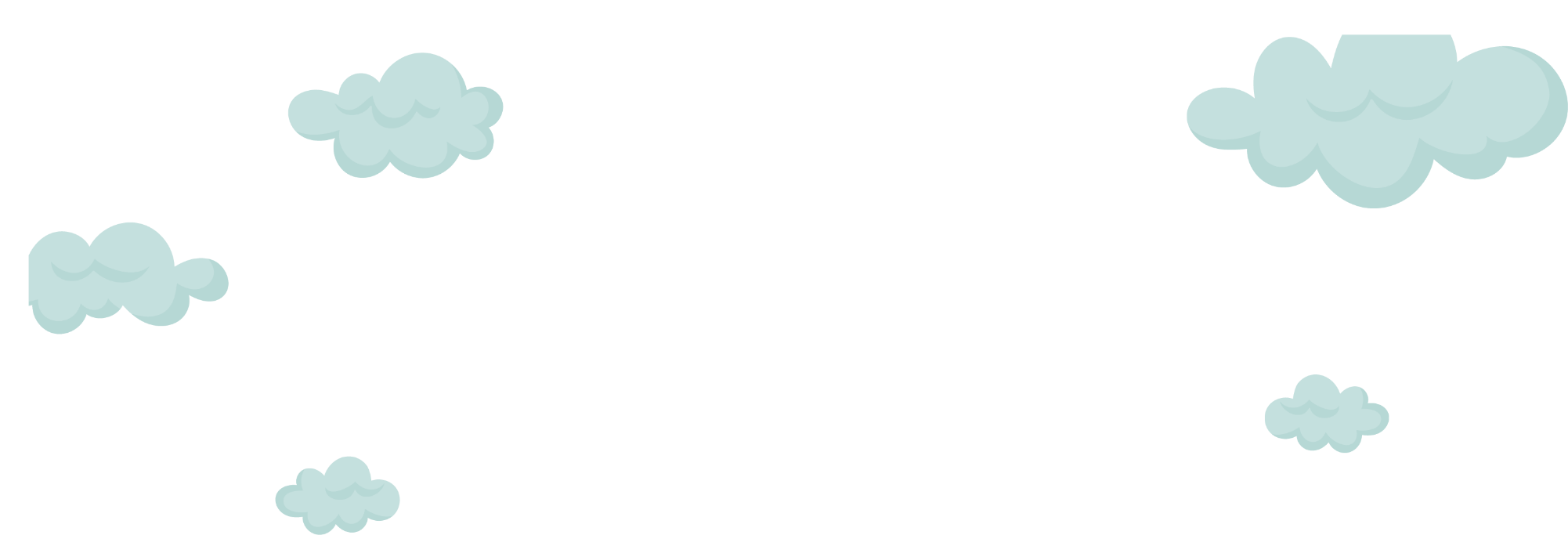 再见，谢谢观看
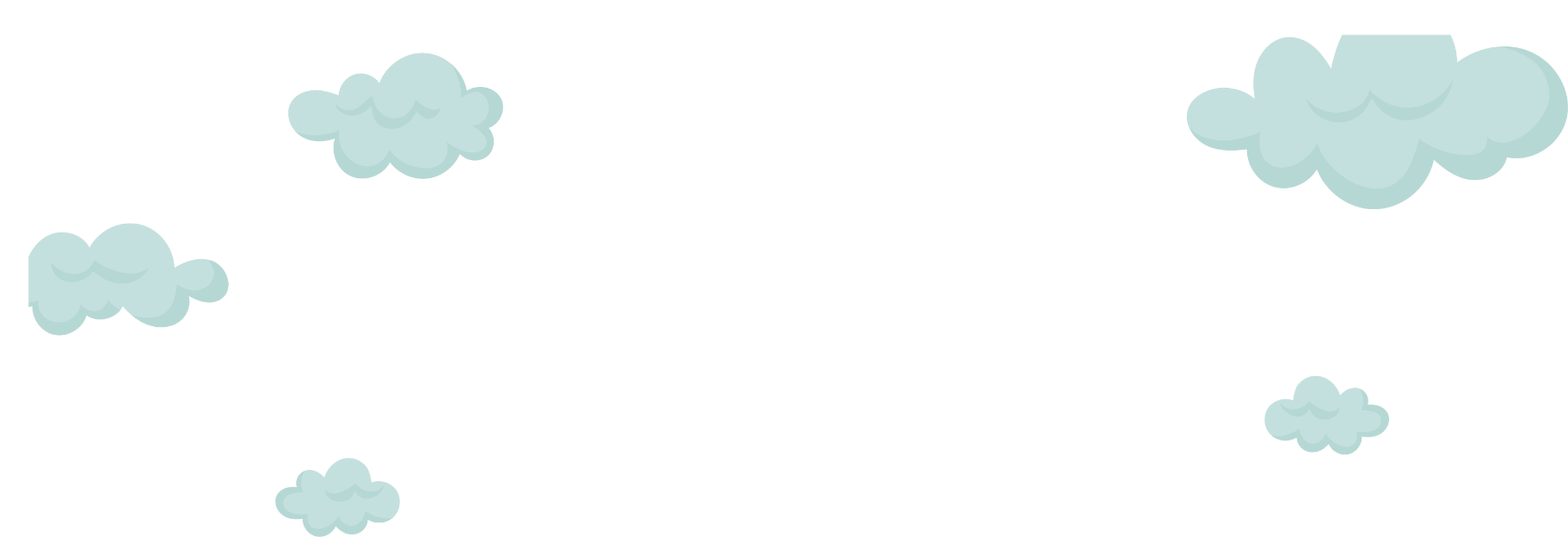 手绘清新卡通教学设计说课公开课PPT
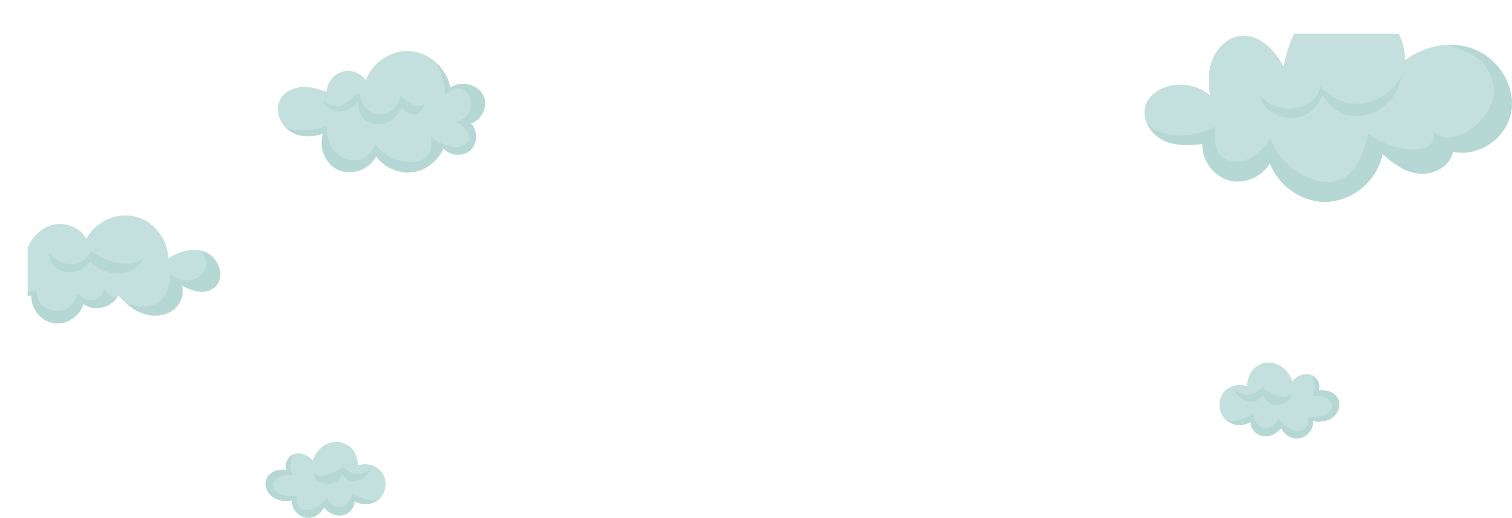 单击此处输入你的正文，文字是您思想的提炼，为了最终演示发布的良好效果，请尽量言简意赅的阐述观点；根据需要可酌情增减文字，以便观者可以准确理解您所传达的信息。
优品PPT/ 20XX.01.01